Net zero strategy
TARGETING A GREATER THAN 90% REDUCTION BY 2050
Energise
gonetzero@energise.com
Version date: 	XX Xxxxxx XXXX
Release date: 	XX Xxxxxx XXXX
INTRODUCTION
Climate change is a real and present danger not just to how we live life but also how we go about business. 

Through the process of compiling this Pathway to Net Zero we have looked at risks and opportunities across the Timber sector  and developed Net Zero Decarbonisation Model that can be achieved by 2050 as well as providing resilience to the business. 

Interim targets by 2035 have been proposed, and this document outlines the methods, risk mitigations and management required to achieve the targets.
SECTIONS
Context and policy
Carbon Footprint
Decarbonisation Scenario Model
Action Plan
Carbon Offsetting
Next Steps
CONTEXT AND POLICY
BACKGROUND
THE CLIMATE CHALLENGE
Climate change is arguably the greatest environmental challenge facing the world, with many countries now experiencing unprecedented and increasingly frequent extremes of weather. 
International action on this issue has been slow to take off, but progress is now being made in decarbonising the global economy as well as in adapting to a changing climate.
After a few false starts, the comprehensive international Paris Agreement on climate change was approved in 2015, aiming to limit GHG emissions “as soon as possible” and keeping global temperature increase “well below” 2°C. The Paris Agreement also recognised the importance of “safeguarding food security and ending hunger, and the particular vulnerabilities of food production systems to the adverse impacts of climate change”.
In 2018, the Intergovernmental Panel on Climate Change issued a scientific report on the potential impacts of global warming and how the rise in global temperature should be limited to 1.5°C. It concluded that the risks and impacts of climate change require a deeper and faster policy response, in terms of technological changes to energy and food production as well as human lifestyle.
In 2019, Britain became the first major world economy to legislate for net zero emissions, aiming to end the contribution of UK economic production activities to climate change over the next 30 years. Many other countries and trading blocs are expected to follow suit, raising hopes that the worst effects of climate change can be avoided in the near future.
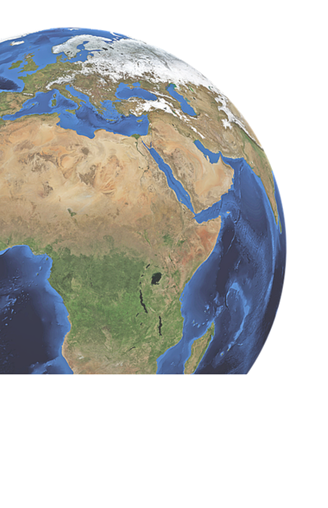 Net zero: momentum towards our common goal
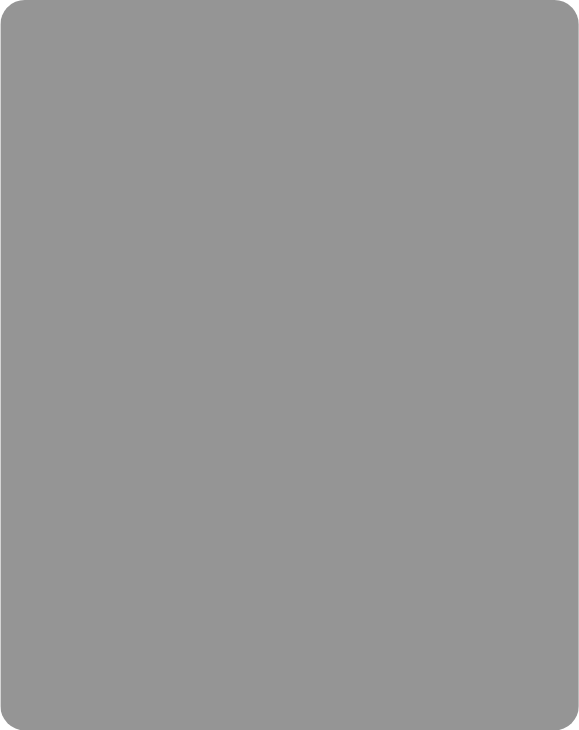 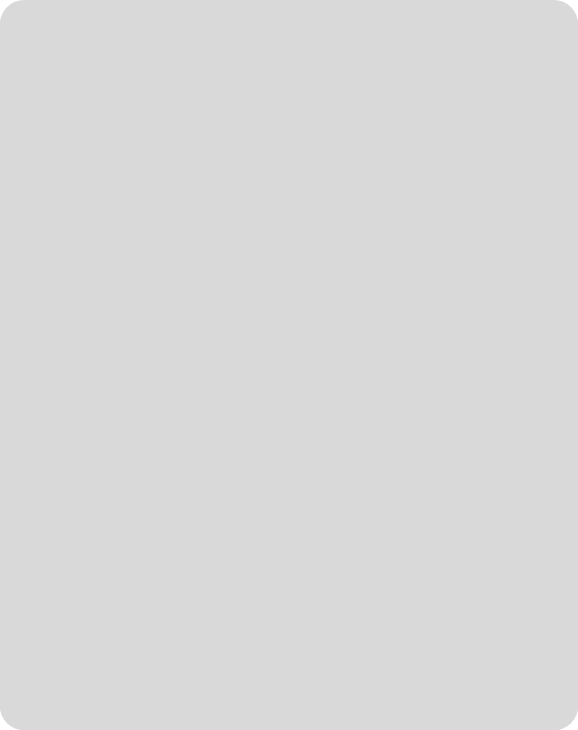 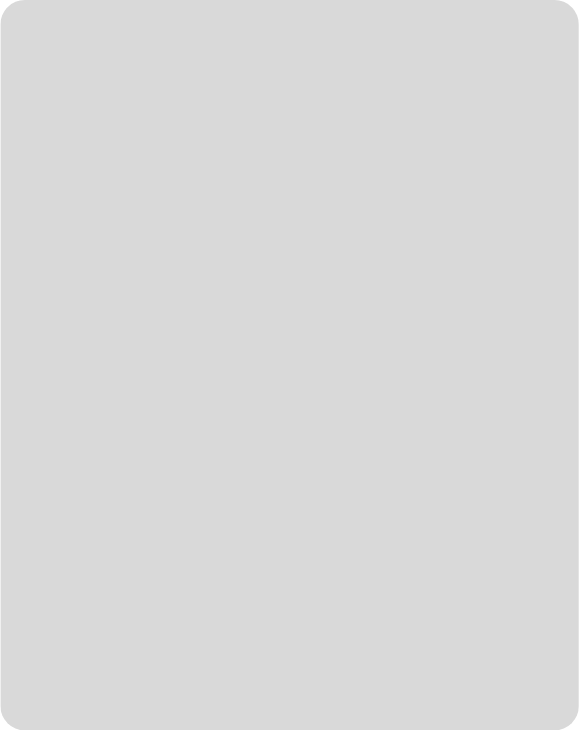 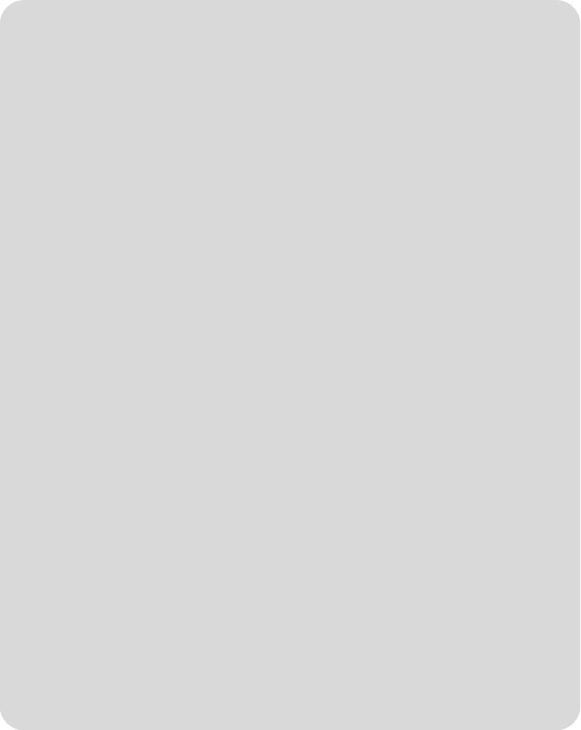 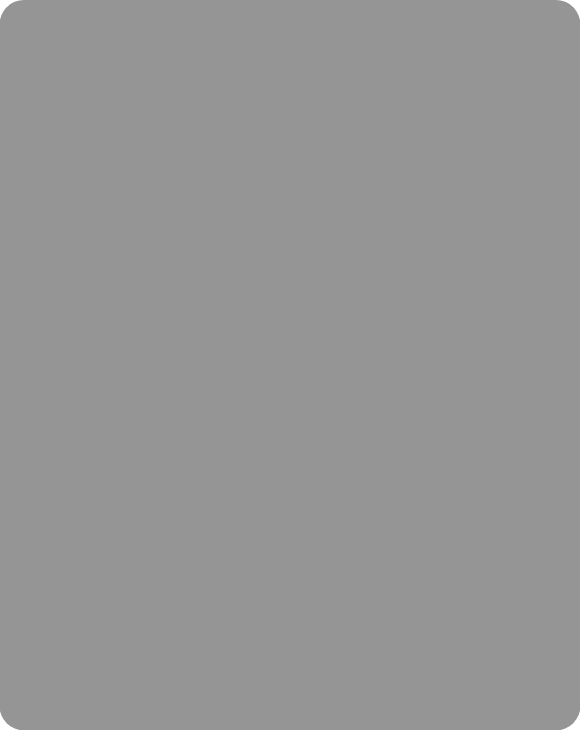 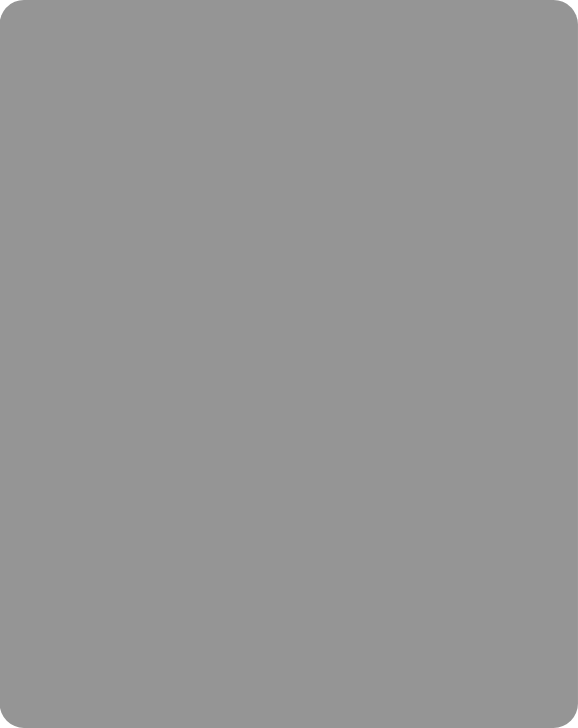 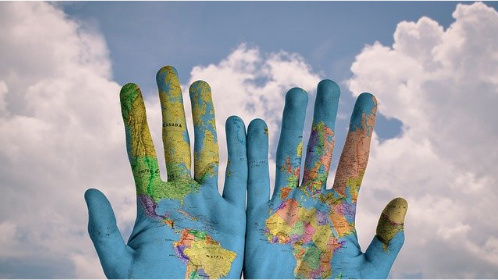 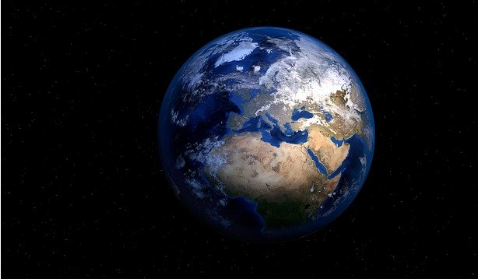 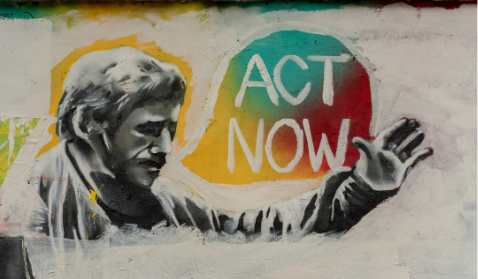 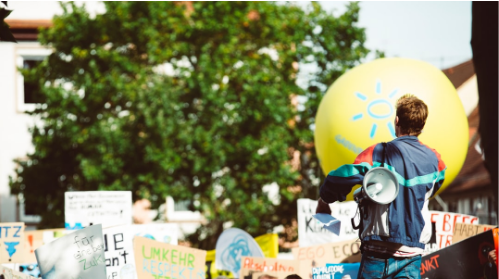 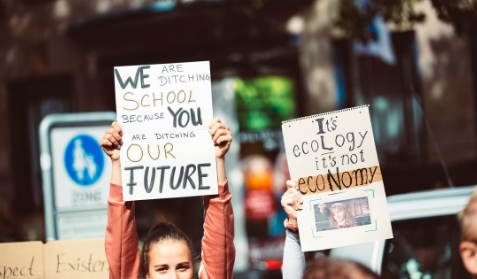 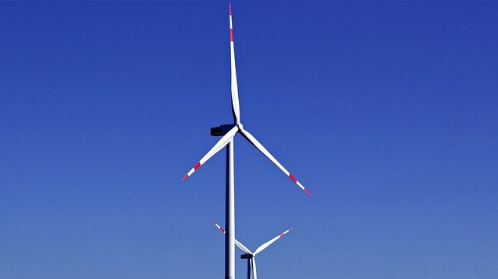 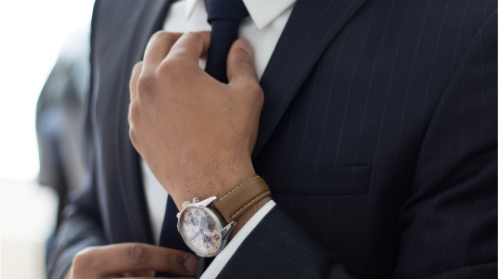 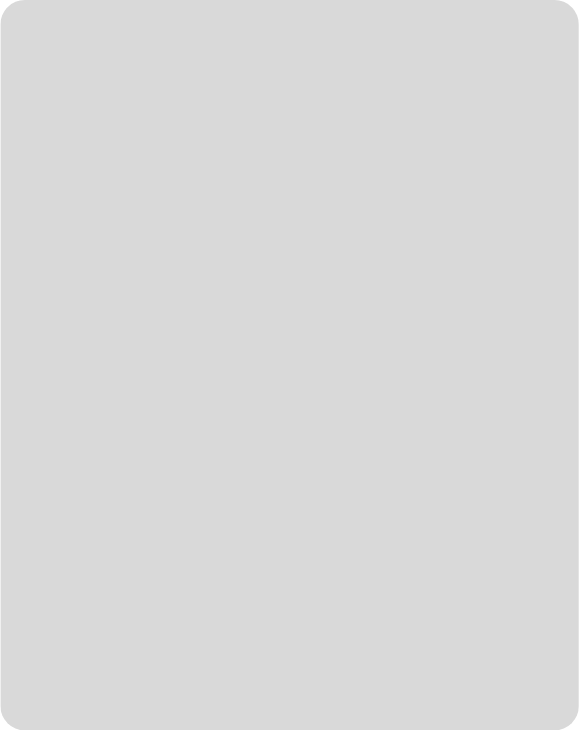 OCTOBER 2006
Stern Review published outlining the business case behind taking climate change action.
AUGUST 2018
Greta Thunberg starts school strike
MARCH 2019
Global Climate Strike
MAY 2019
UK Climate Change Committee publishes UK Net Zero report
JANUARY 2020
Climate change hits top of investment agenda as Blackrock set Sustainability as key area for CEOs
MARCH 2021
UNDP report shows 77% of UK believe "we should do everything necessary,
urgently in response"
NOVEMBER 2021
UK hosted COP26 which saw deals on methane, deforestation, coal. Paris signatories agreed to upgrade emissions plans
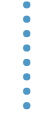 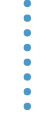 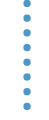 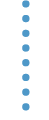 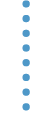 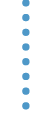 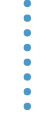 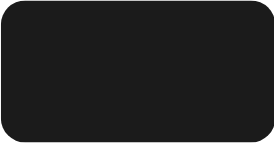 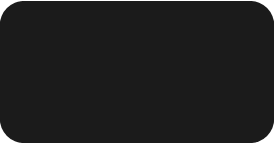 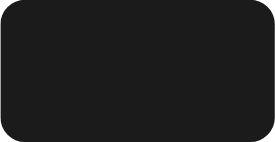 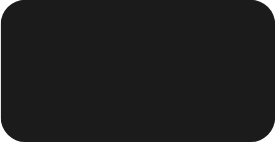 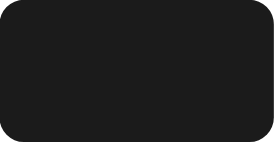 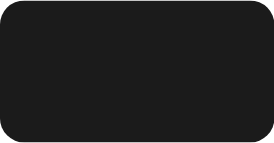 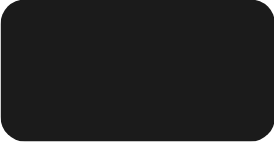 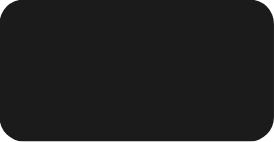 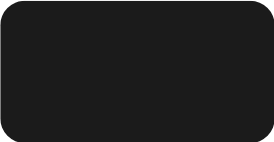 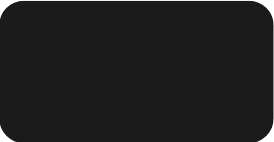 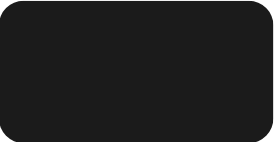 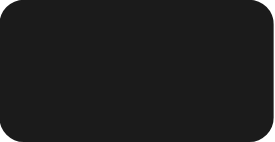 2020
OCT 06
DEC 15
AUG 18
OCT 18
MAR 19
MAY 19
MAY 19
JUN 19
JAN 20
MAR 21
AUG 21
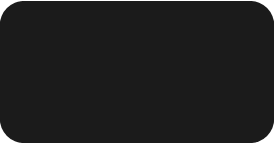 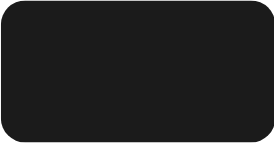 NOV 21
APRIL 22
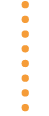 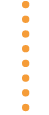 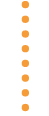 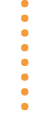 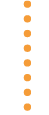 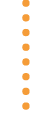 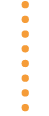 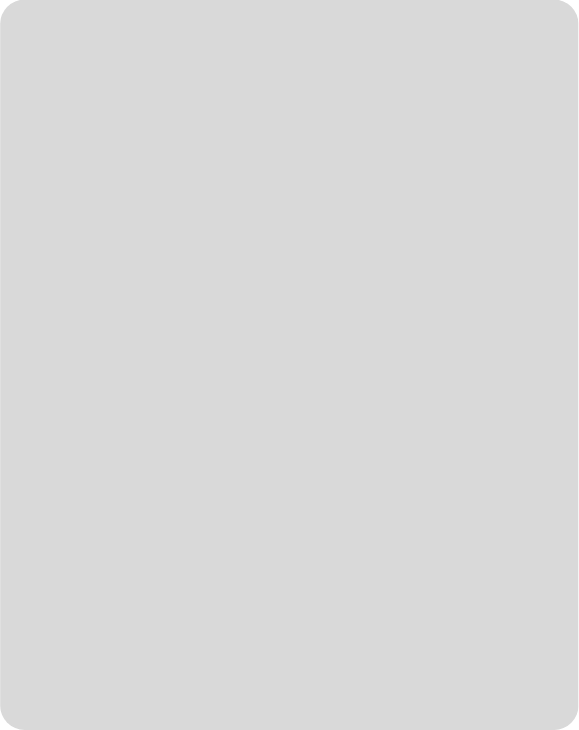 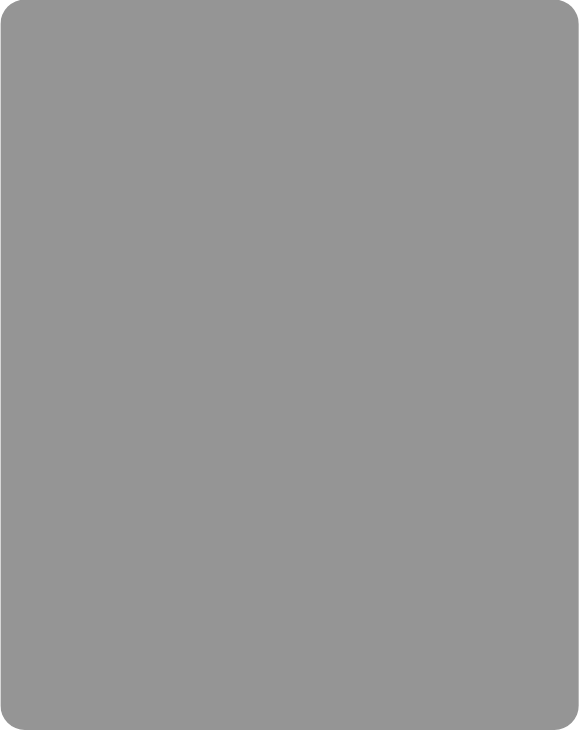 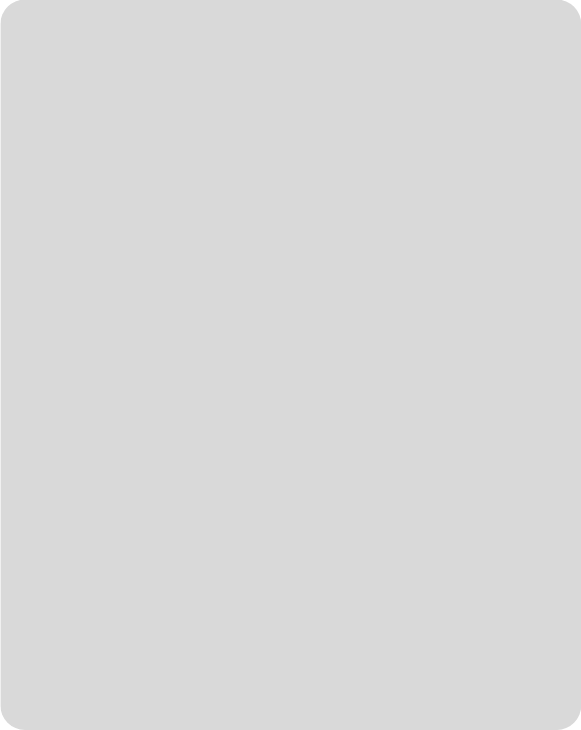 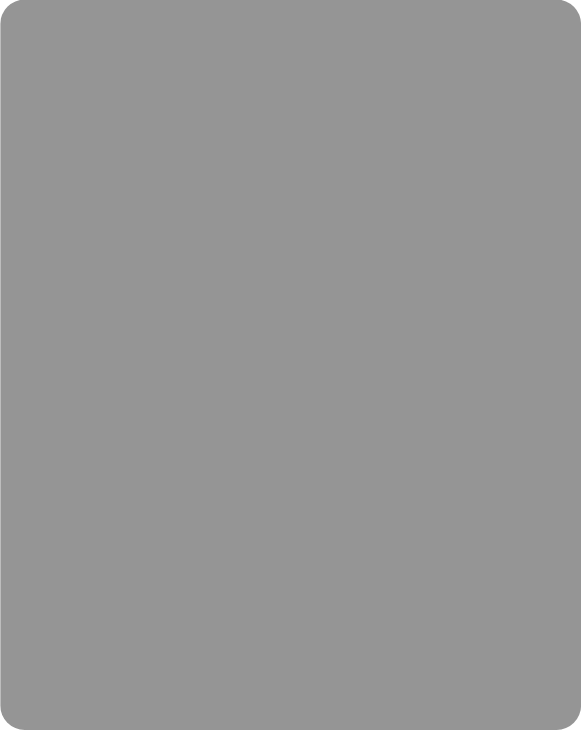 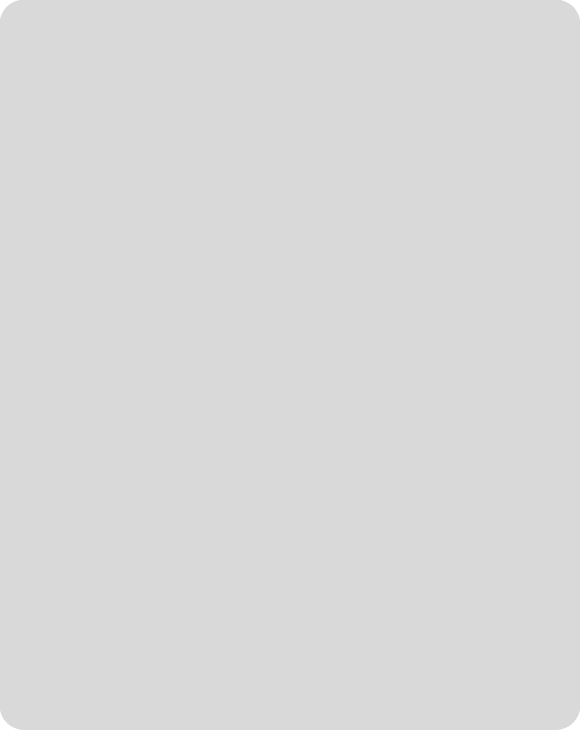 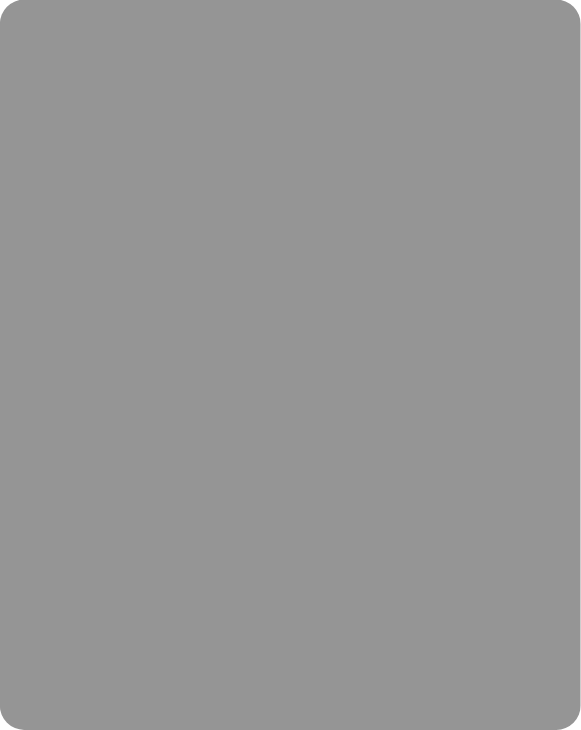 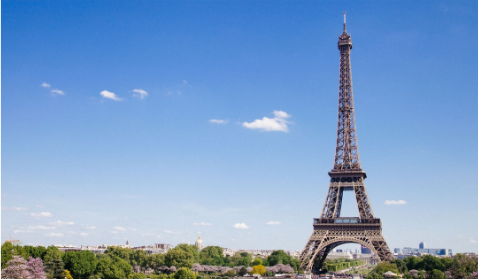 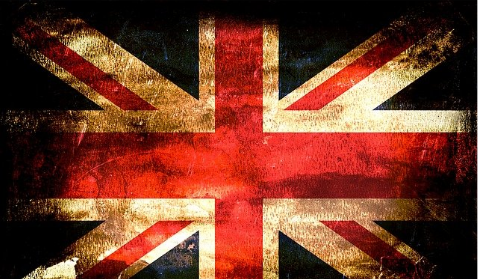 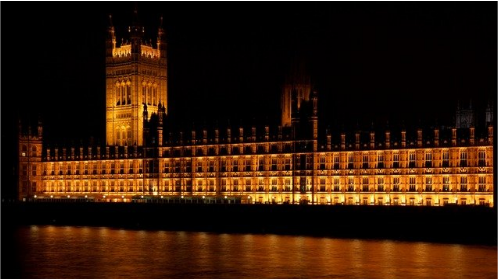 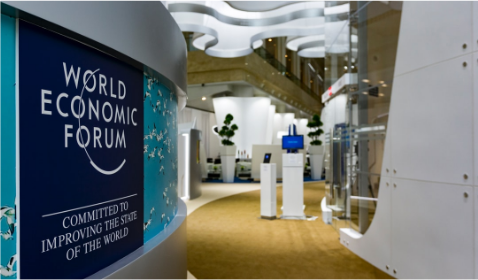 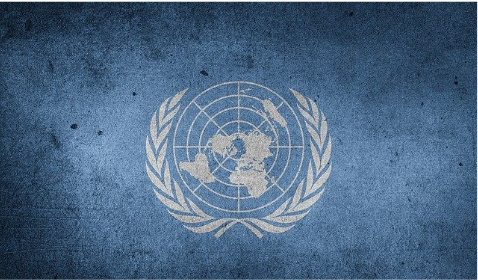 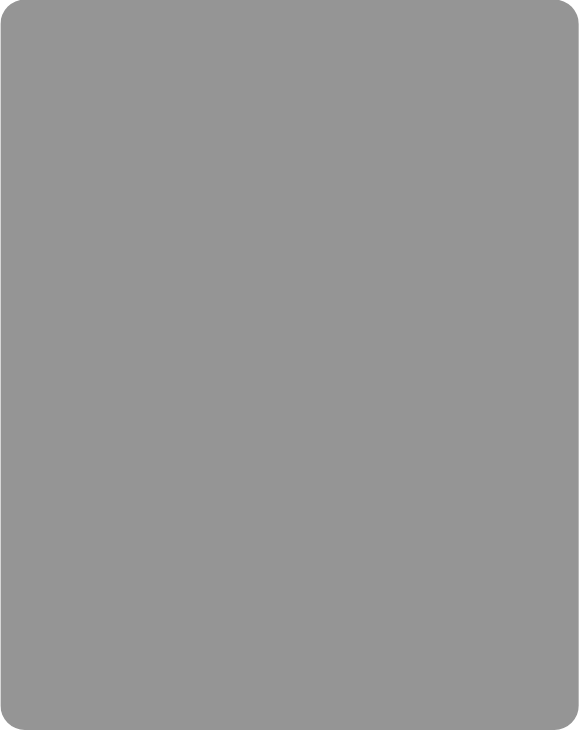 DECEMBER 2015
Paris Agreement adopted (legally binding international treaty on climate change).
OCTOBER 2018
IPCC publishes special report on 1.5C, showing the urgent need for action
MAY 2019
UK Parliament declares Climate Emergency
JUNE 2019
UK commits to Net Zero
2020
World Economic Forum rates the 5 top global risks as Environmental
AUGUST 2021
UN chief comments on latest IPCC report as a ‘Code red’ for humanity
APRIL 2022
TCFD-Aligned Disclosures of climate-related financial information now mandatory for 1,300 UK-registered companies.
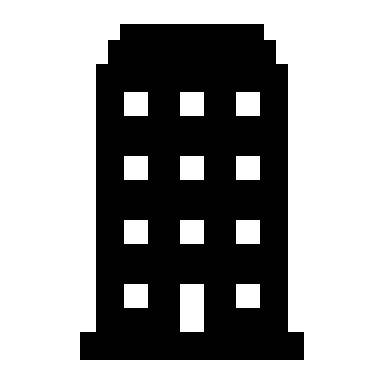 POLICY LANDSCAPE (UK)
Indicative of other western economies (exc. USA)
Buildings
2028
2029
2035
2025
2026
2027
2030
2031
2022
2023
2024
2032
2033
2034
2020
2021
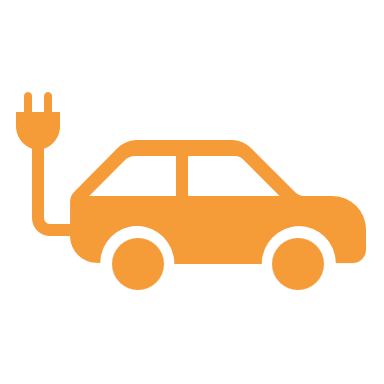 ESOS 3
ESOS 4
ESOS 5
EPC ratings for buildings must be B or higher*
EPC ratings for buildings must be C or higher*
Performance-based rating system*
Grid power expected to be Net Zero
Vehicles
AVERAGE 28% REDUCTION
FURTHER 70% REDUCTION BY 2050
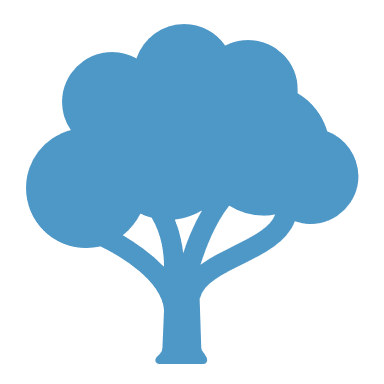 Ban on sale of new petrol and diesel cars and vans
Purchase cost of electric vehicle cheaper than petrol/diesel
Lifecycle cost of electric vehicle cheaper than petrol/diesel
Carbon
AVERAGE 47% REDUCTION
FURTHER 52% REDUCTION BY 2050
ISO14068 – Int. standard for carbon neutrality expected
Some form of carbon taxation expected in second half of decade
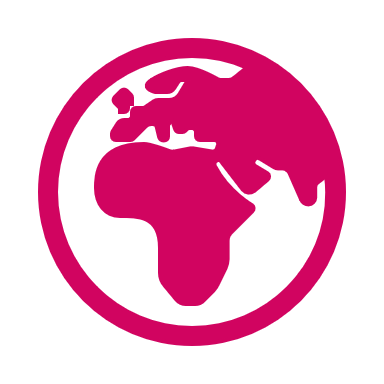 SBTI will evolve to cover Net Zero commitments not just reductions
AVERAGE 78% REDUCTION COMPARED TO 1990 LEVELS
Climate Change
12.6%
60.5%
74.1%
32.3%
120%
COST OF CARBON INDEX >>
INDEX
109%
86.1%
97.5%
46.0%
131%
7.9%
20.4%
6.5%
5.4%
Climate change risk and opportunity must be declared in
accounts/reporting  (TCFD)
AMBITIONS
STAKEHOLDER SPECIFIC AMBITIONS
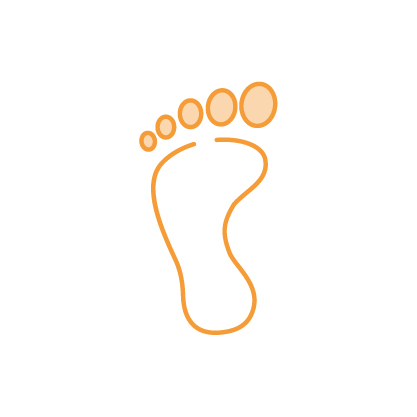 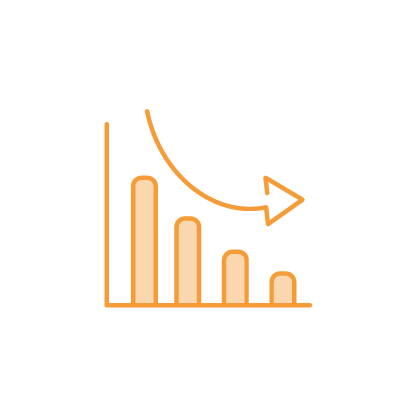 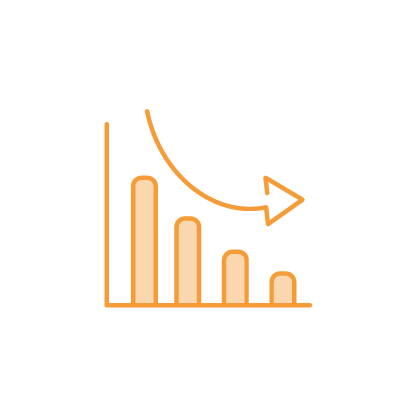 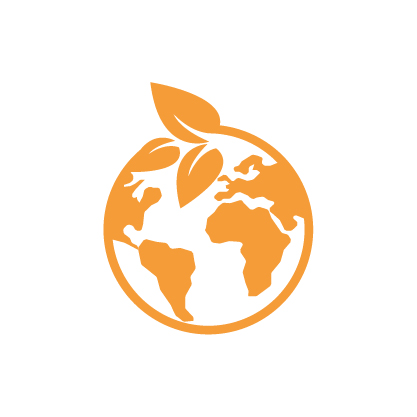 SUB-HEADING
SUB-HEADING
SUB-HEADING
SUB-HEADING
Insert text here
Insert text here
Insert text here
Insert text here
FOUR PILLARS OF NET ZERO
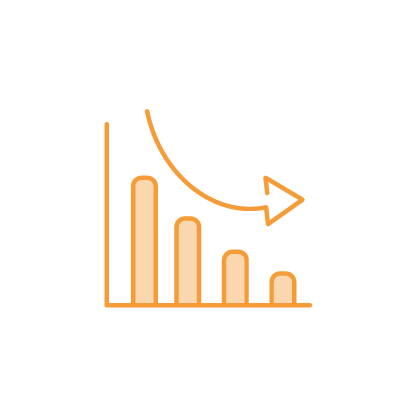 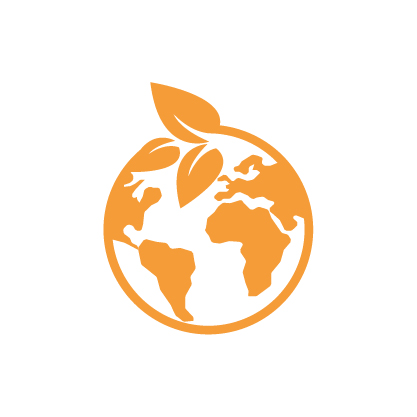 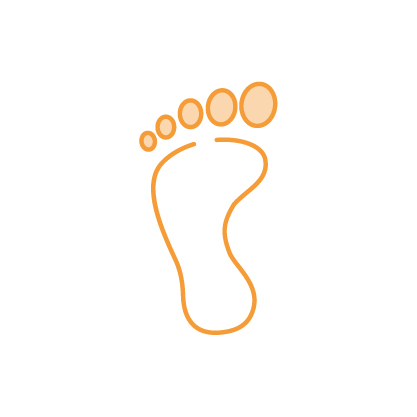 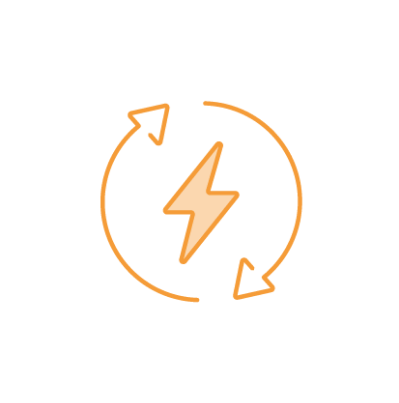 REVIEW
REDUCE
RENEW
REBALANCE
Place holder for commentary around the actions taken at the review stage and the associated presented opportunity
Place holder for commentary around the actions taken at the reduce stage and the associated presented opportunity
Place holder for commentary around the actions taken at the renew stage and the associated presented opportunity
Place holder for commentary around the actions taken at the rebalance stage and the associated presented opportunity
02
CARBON FOOTPRINT
BASELINE IMPACT
TIMBER INDUSTRY CARBON footprint
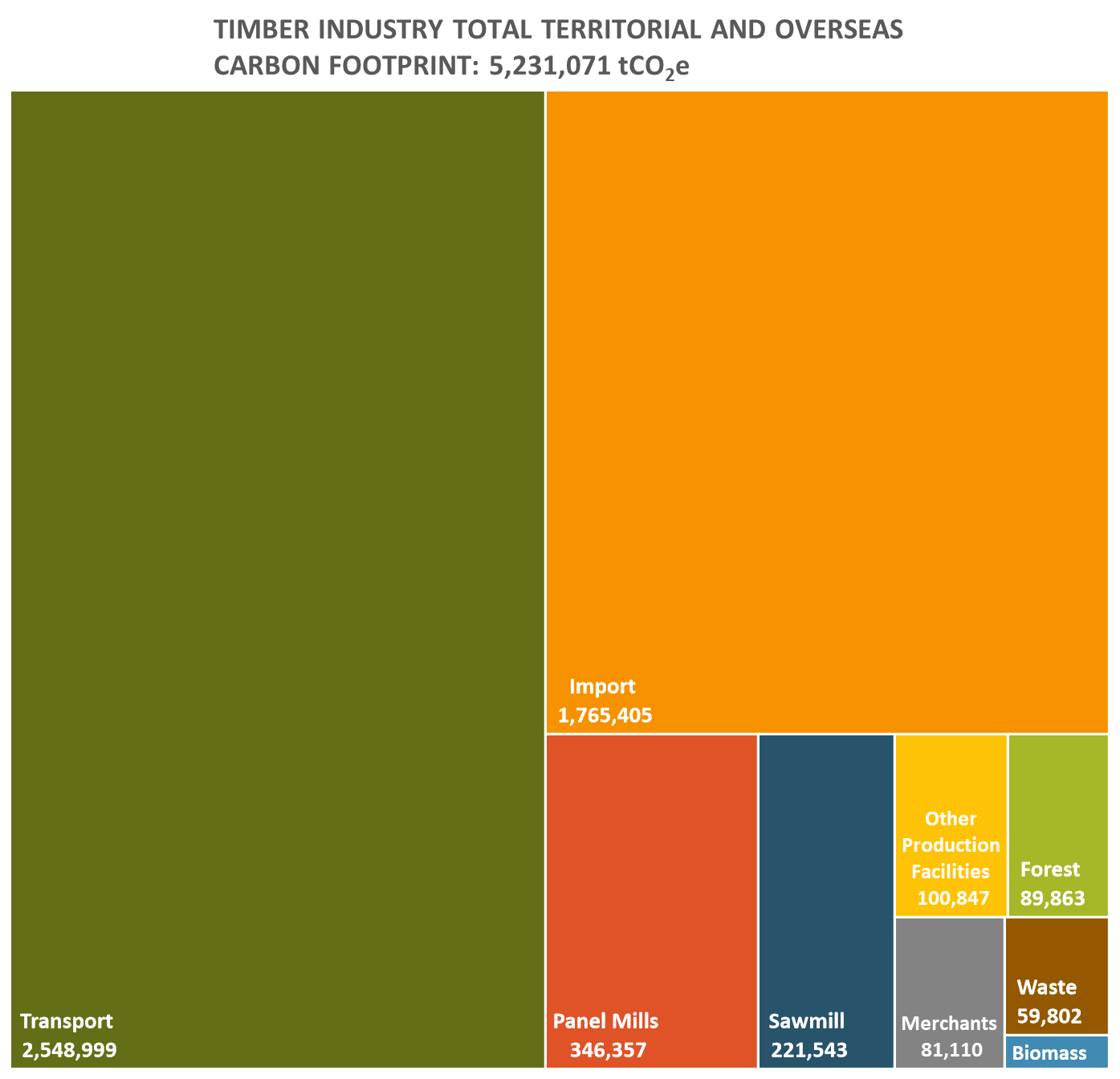 TIMBER INDUSTRY CARBON footprint
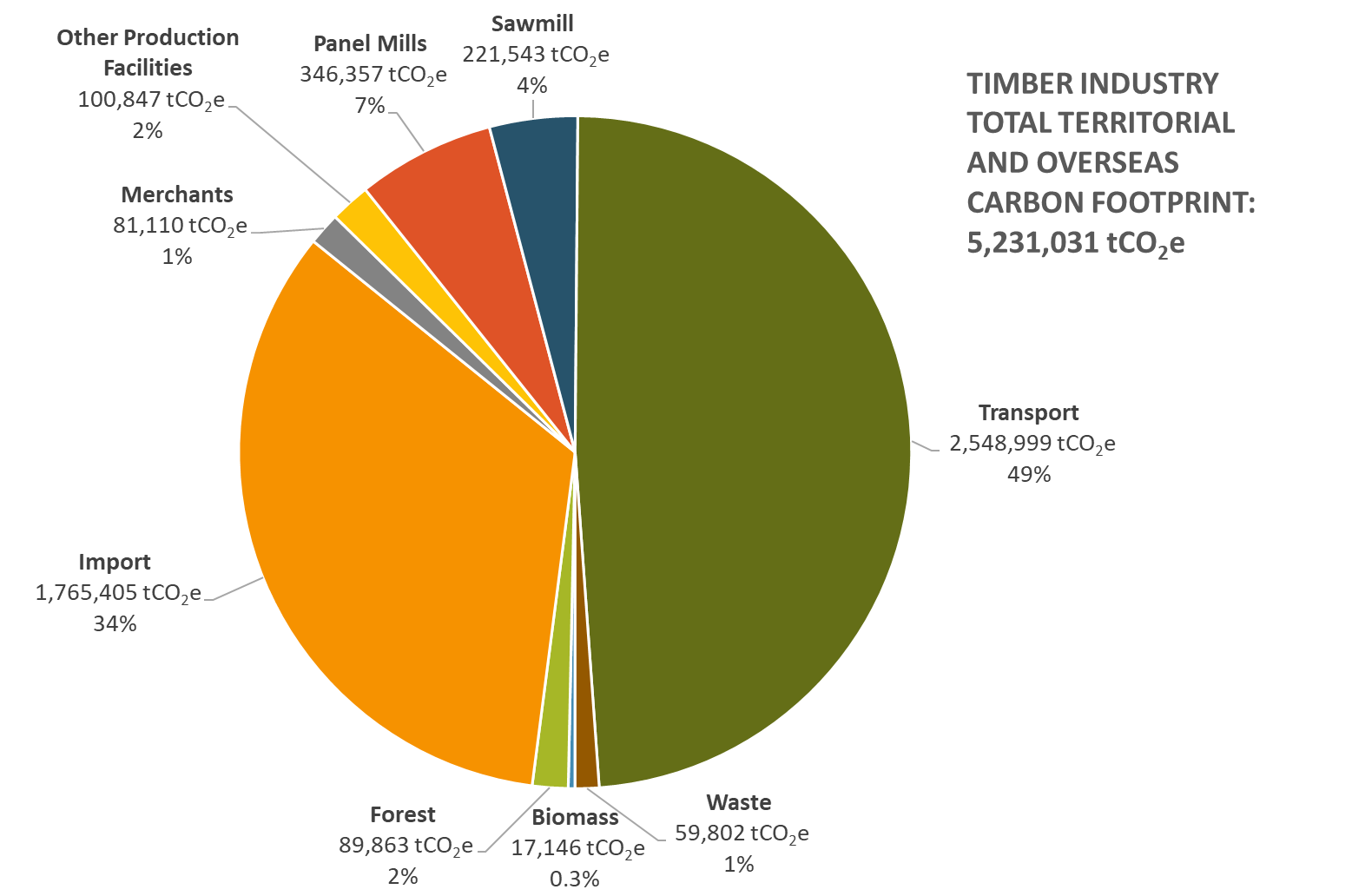 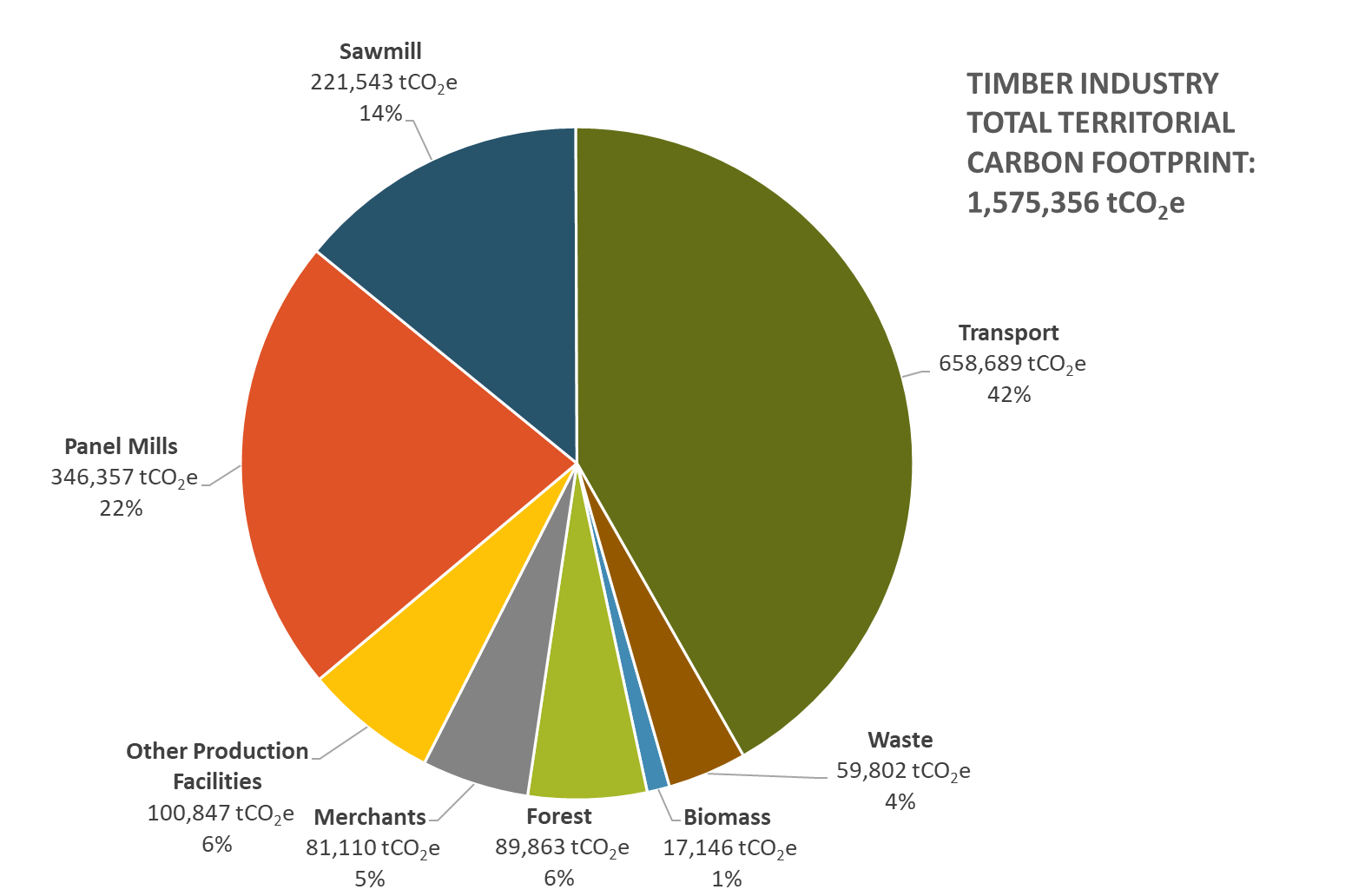 TIMBER INDUSTRY Carbon Footprint
c. 5.2M tCO2e TOTAL CARBON FOOTPRINT
Financial year 2018-2019 was used as the baseline year and the carbon footprint and subsequent scenario modelling is based on that period.
TERRITORIAL VS CONSUMPTION
Territorial emissions are approximately a third of overall consumption emissions for the timber industry
Largest single emittEr
Overall Transport is the largest emitter at 2,548,999 tCO2e, and  Panel Mill is the largest emitter directly related to production at 346,357 tCO2e
Top three emission categories
Transport 2,548,999 tCO2e
Imports 1,765,405 tCO2e
Panel Mills 346,357 tCO2e
If Transport and Imports are excluded:
Panel Mills 346,357 tCO2e
Sawmills 221,543 tCO2e
Other Production Facilities (woodworking, wood protection, building products and engineered timber products)  100,847 tCO2e
03
SUB SECTOR ANALYSIS
BREAKDOWN OF EMISSIONS PER TIMBER SUB SECTOR PROFILE (DELETE AS APPROPRIATE)
Sub Sector Profile - Imports
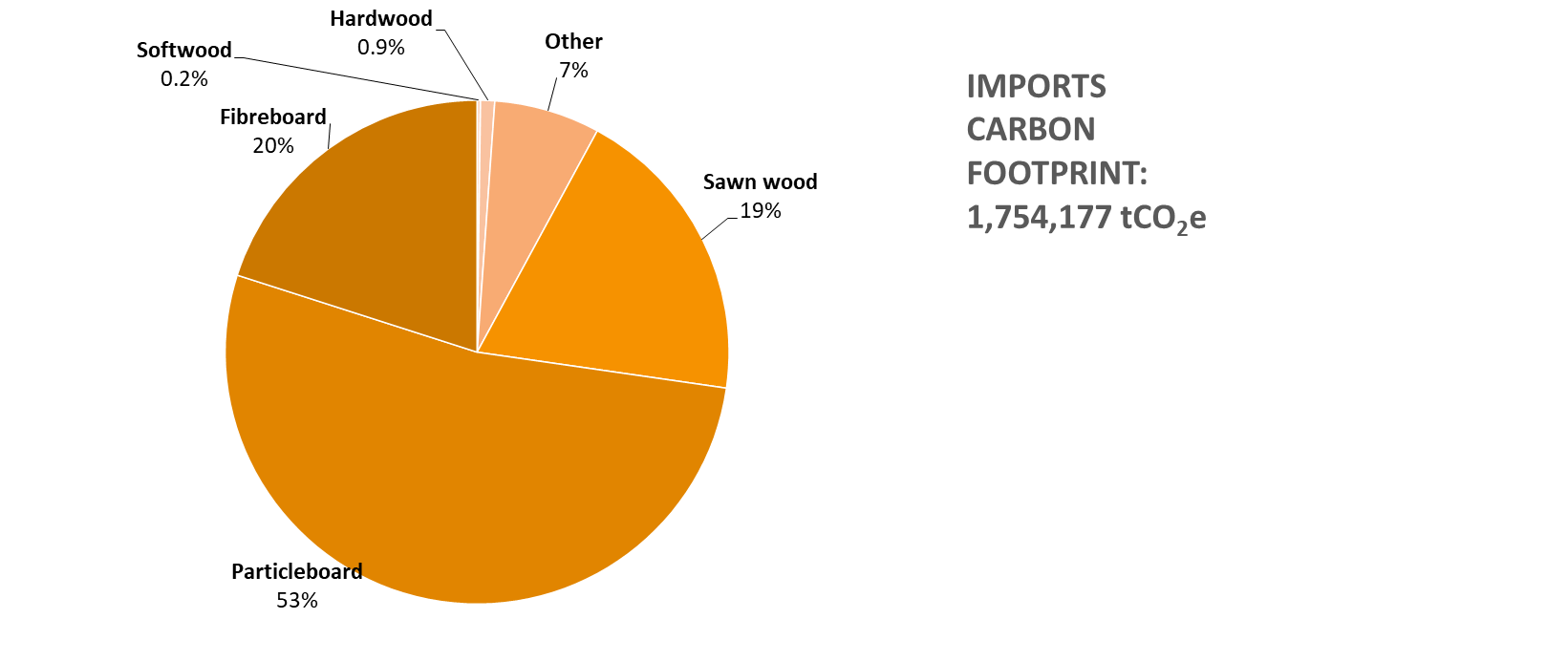 To be updated
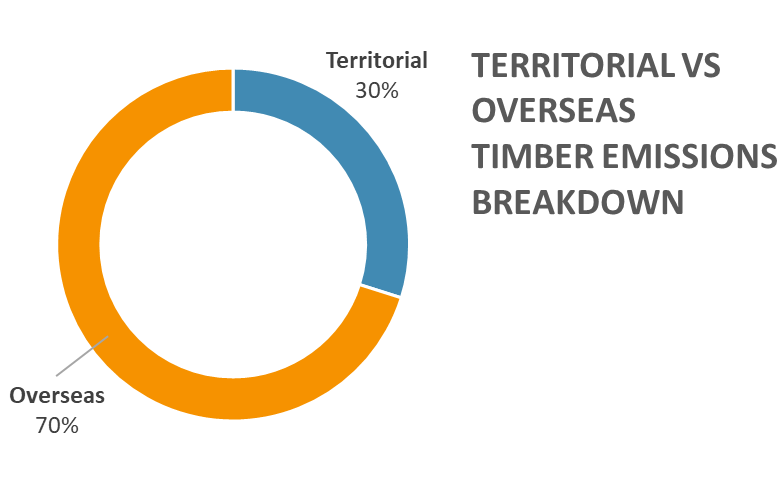 Sub Sector Profile - FORESTRY
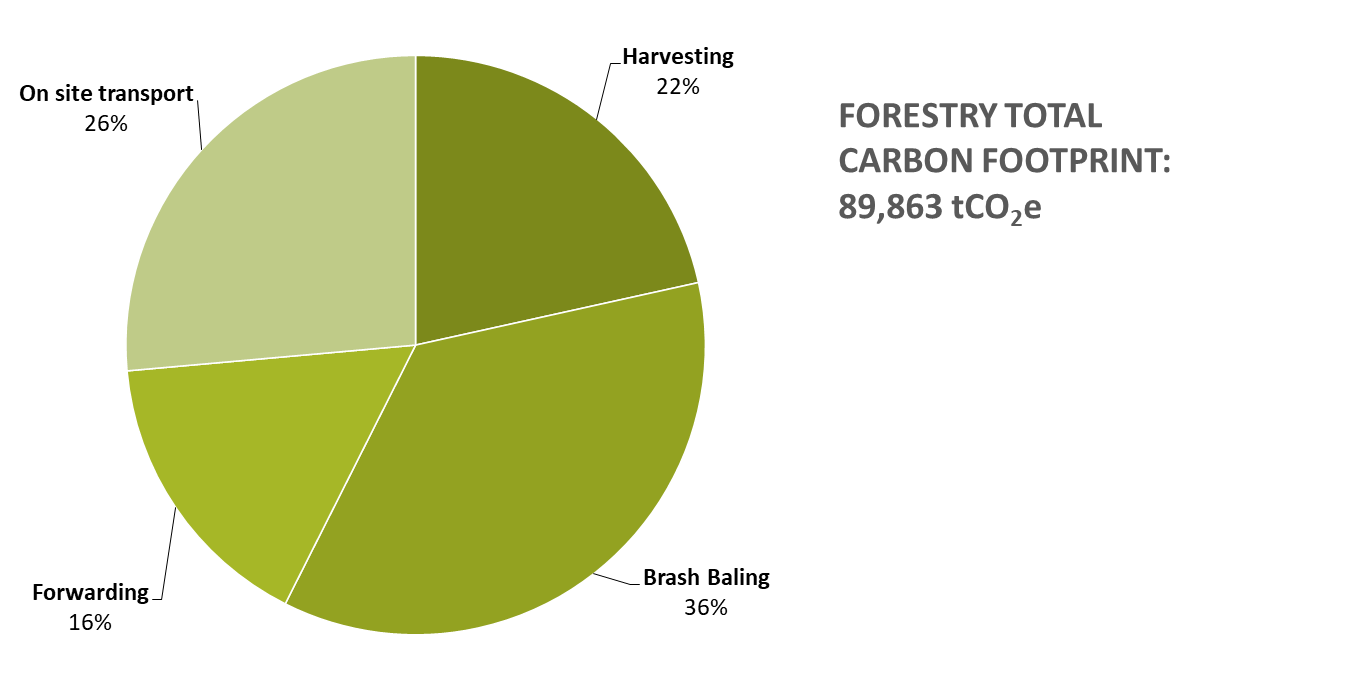 The emissions footprint associated within the forest is 89,863 tCO2e, representing just 2% of the total footprint of the Timber Industry. It shows the breakdown of emissions within the forest split into 4 categories: Forwarding (16%), Brash Baling (36%), Harvesting (22%) and On site transport (26%).
Sub Sector Profile - transport
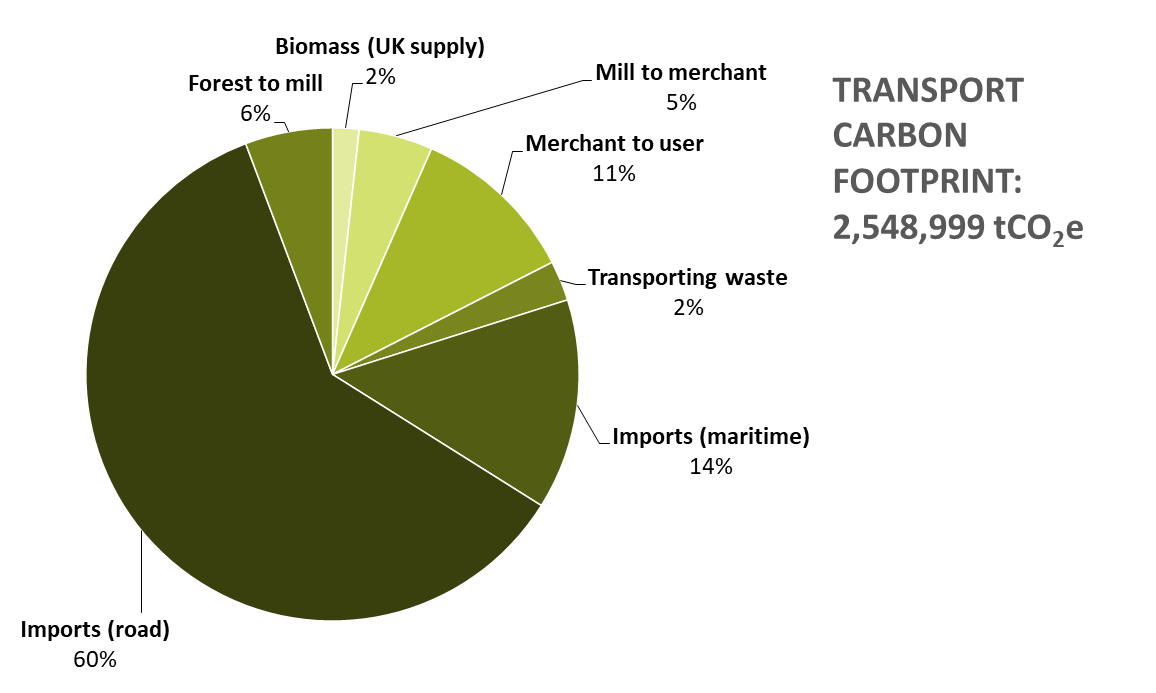 The transport carbon footprint of the Timber Industry includes emissions associated with both maritime and road imports of timber, the transport of timber products throughout the value chain (from forest to mill, mill to merchant, merchant to user), emissions associated with transporting waste as well as UK-supplied woodfuel used for biomass

The emissions associated with timber transport represent 49% of the total carbon footprint of the Timber Industry.

When looking at the emissions from transport, the majority of the carbon footprint (74%) comes from road and maritime transport of imported timber products. These emissions are related to the transportation of those imported timber products, rather than the embodied carbon of the imported timber products themselves, which is included in the imports section of this analysis.
Sub Sector Profile – Panel Mill
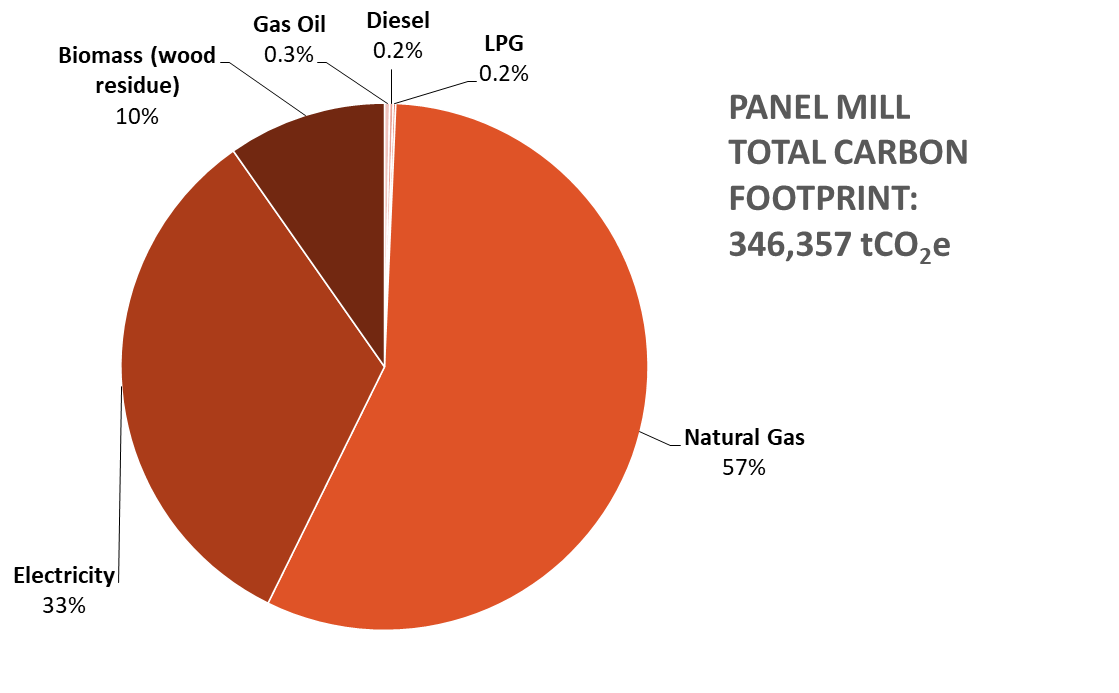 The emissions footprint associated with panel mills is 346,357tCO2e, at 7% of the total footprint of the industry.
Sub Sector Profile - SAWMILL
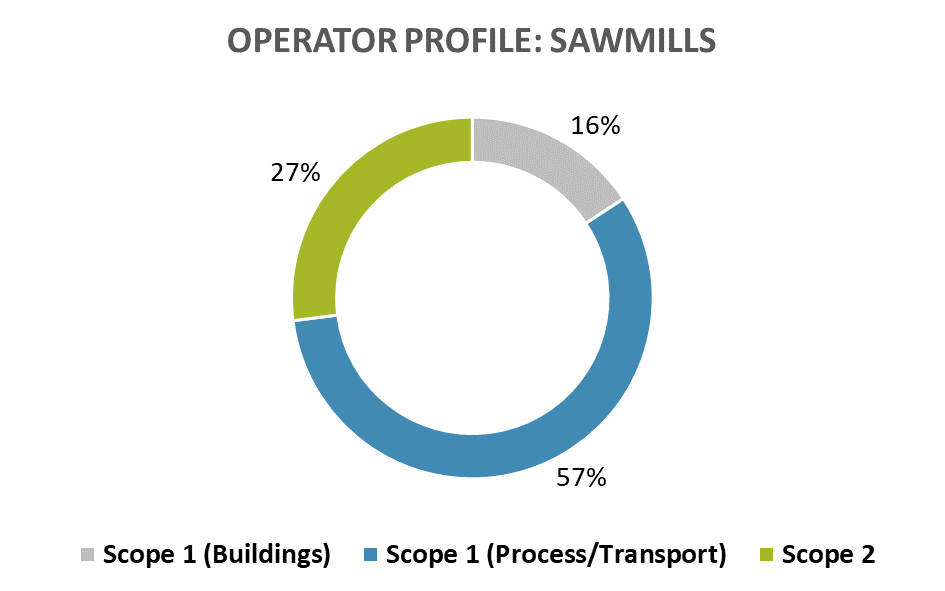 Sawmills make up 4% of the Timber Industry emissions footprint at 221,543 tCO2e. 56% of this is attributed to the electricity use within the sawmill, primarily used for drying and sawing. The remaining 44% is attributed to heat use, primarily used for drying.
SUB SECTOR PROFILE – OTHER PRODUCTION FACILITIES
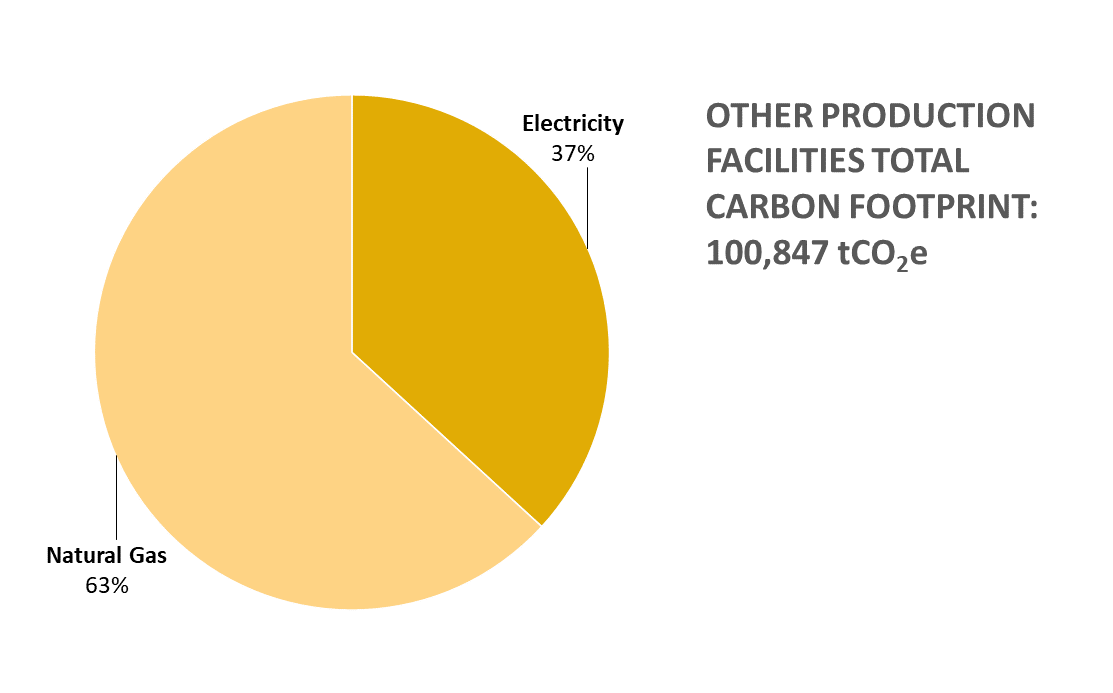 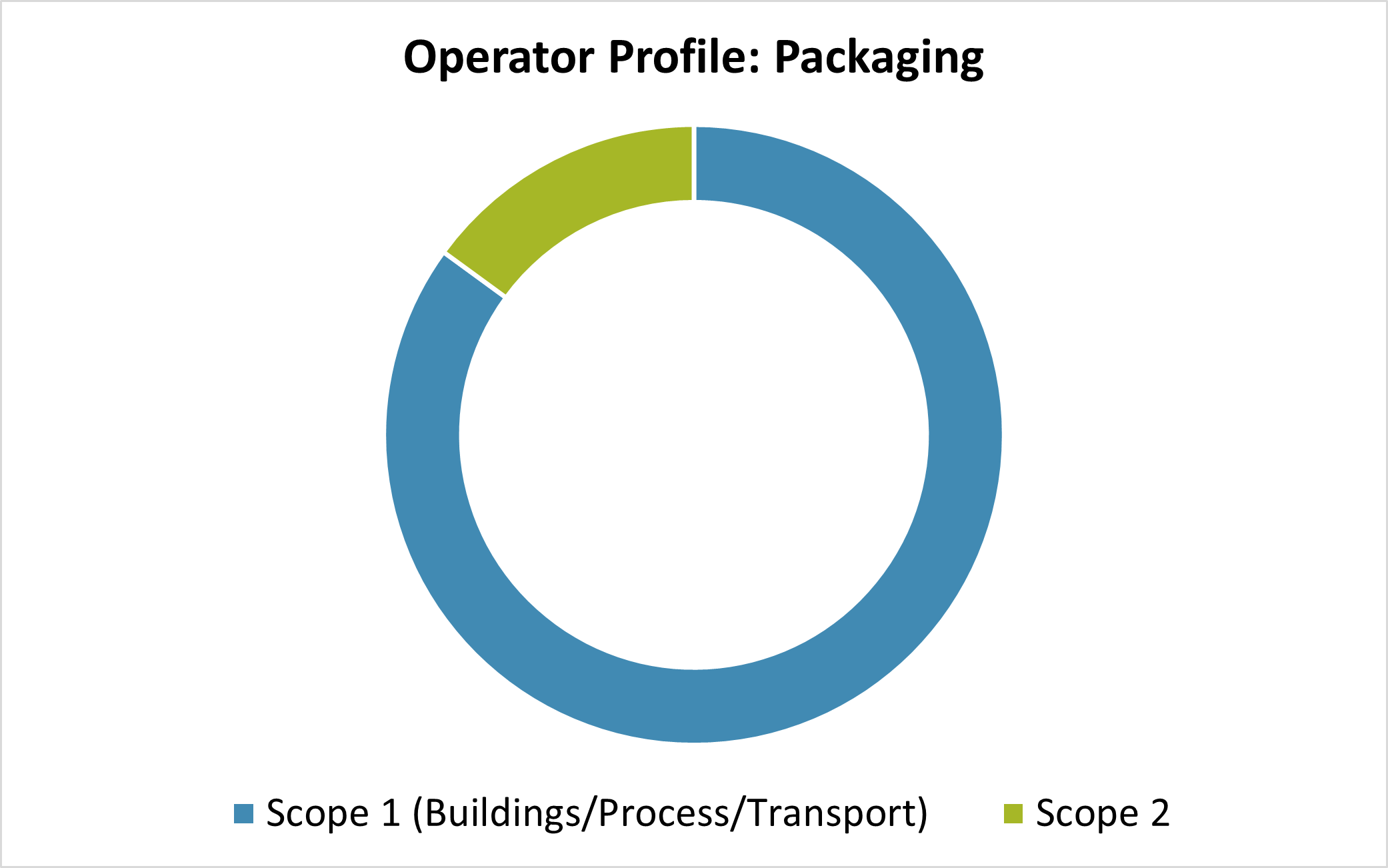 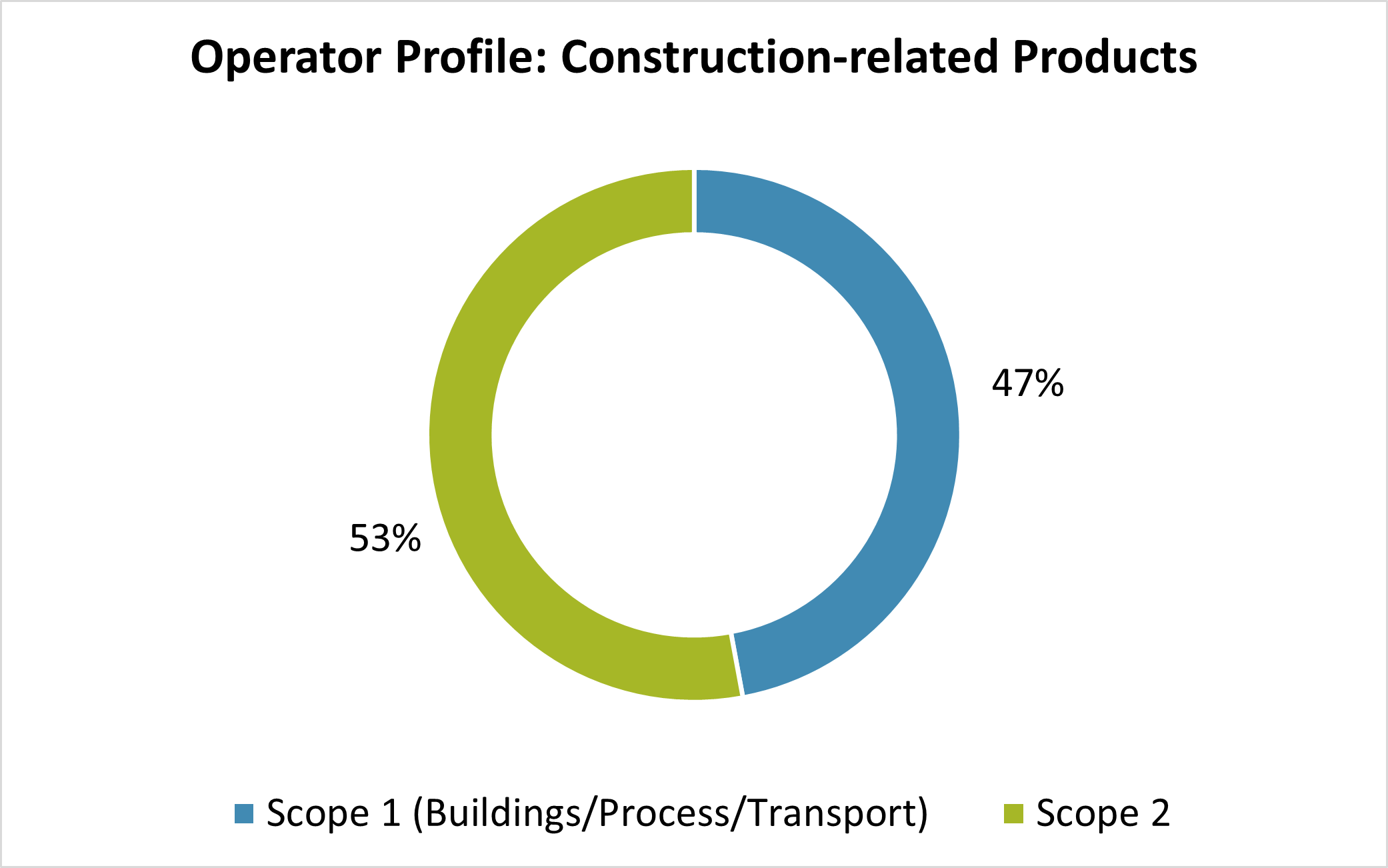 Other production facilities includes woodworking, wood protection, building products and engineered timber products. This category represents 2% of the total Timber Industry emissions footprint at 100,847 tCO2e.
SUB SECTOR PROFILE – Merchants
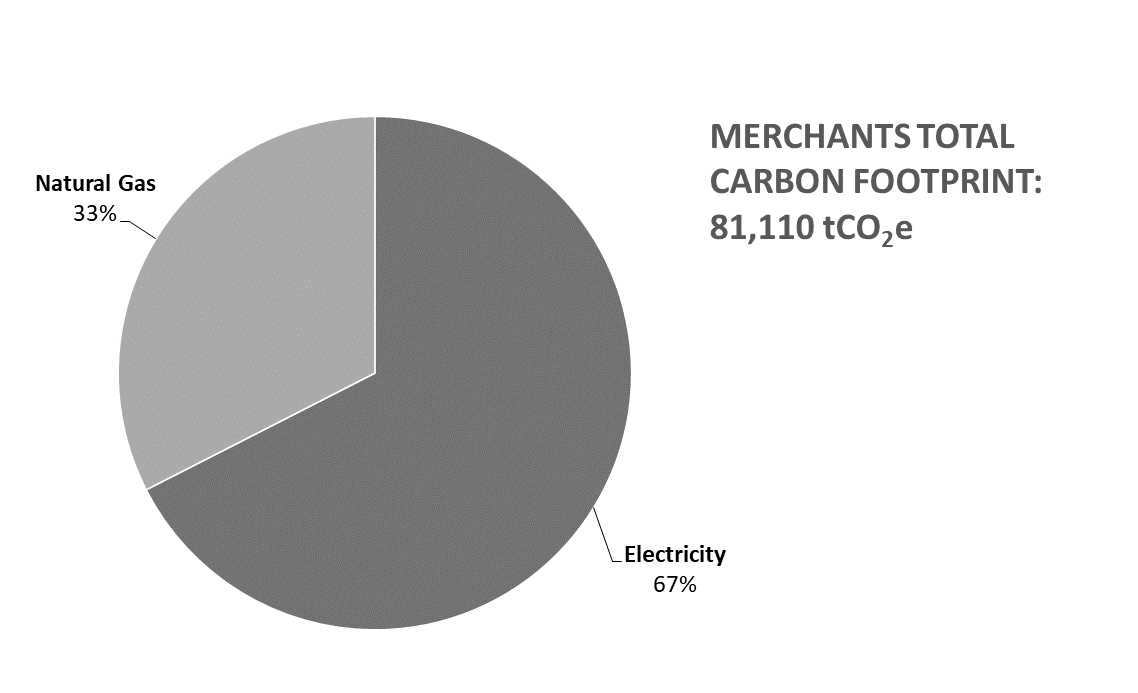 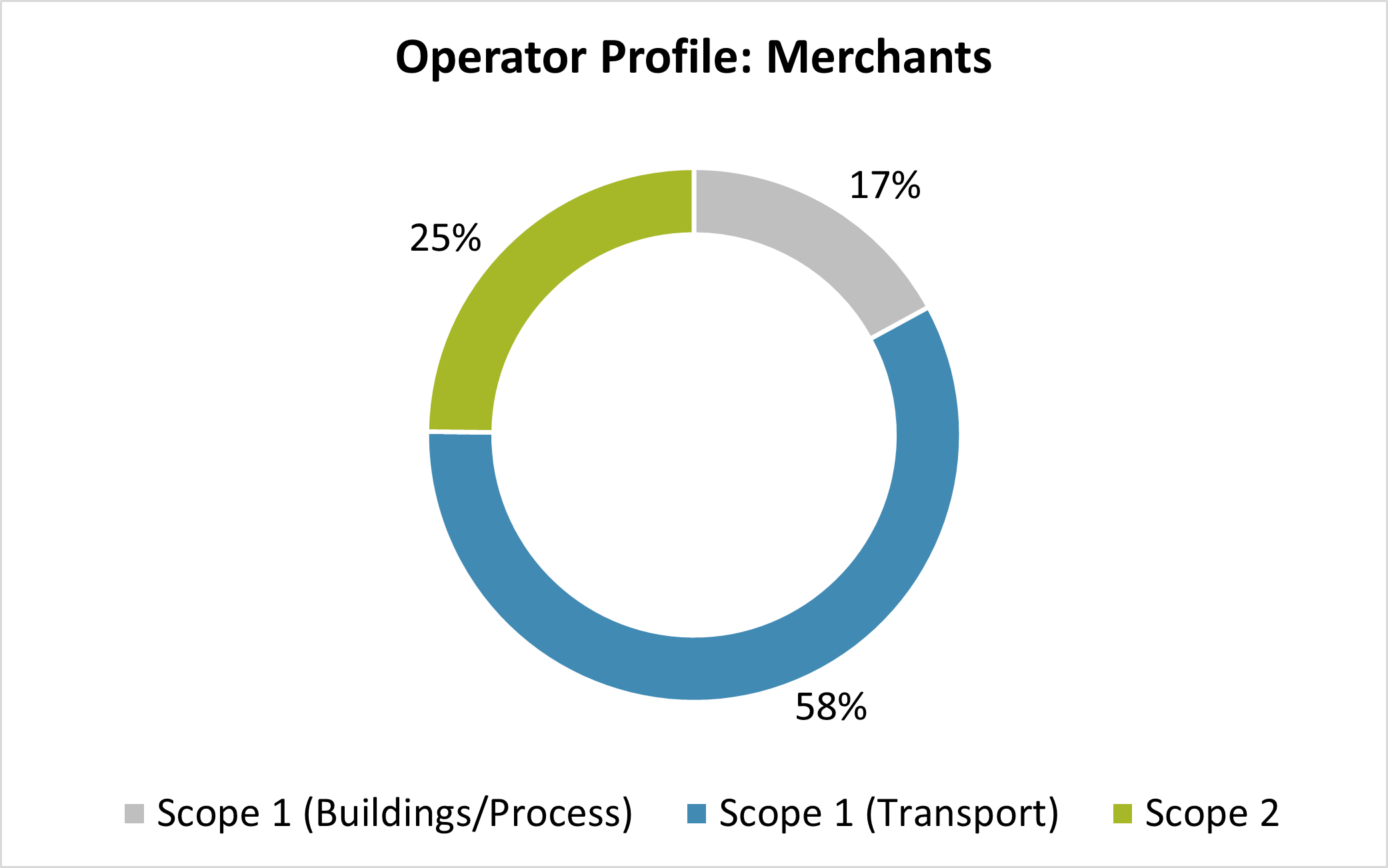 The emissions footprint associated within timber merchants is 81,110 tCO2e, representing just 1% of the total footprint of the Timber Industry.
SUB SECTOR PROFILE – WASTE
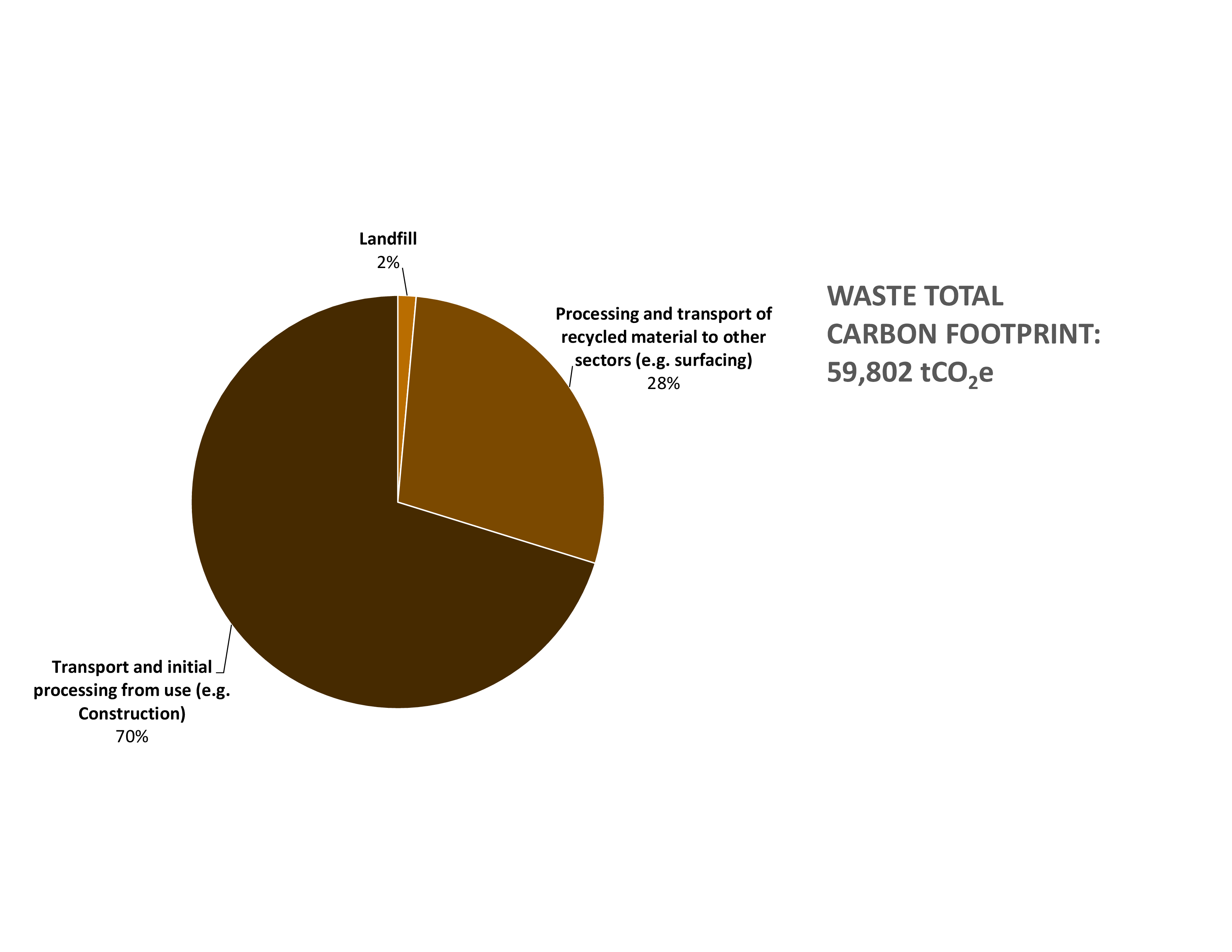 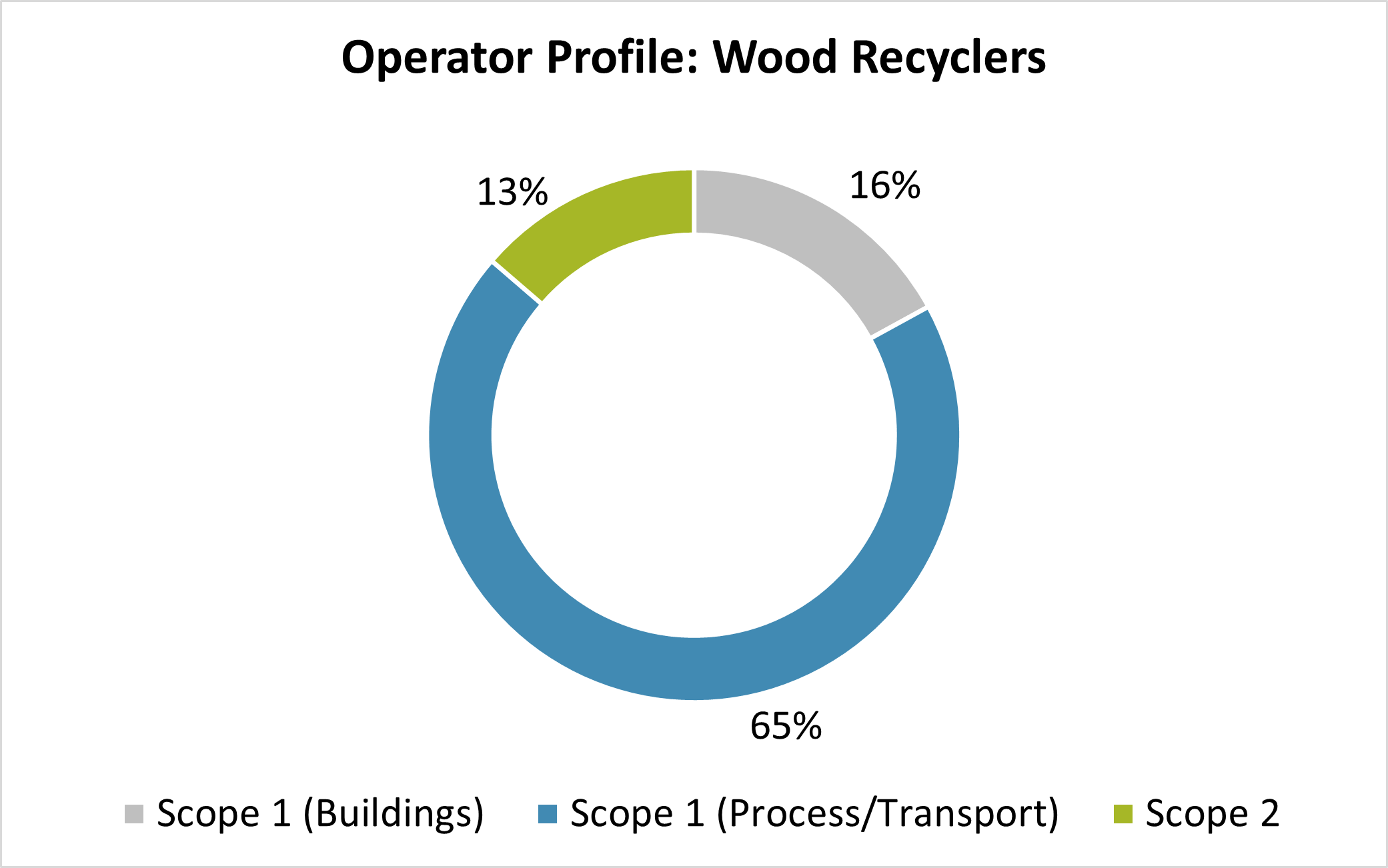 The emissions footprint of the waste sub-sector represents 1% of the total footprint of the Timber Industry at 59,802 tCO2e. The majority of waste within the Timber Industry is recycled (99%). This will include being used for biomass energy production or recycling into panel boards and animal bedding.
SUB SECTOR PROFILE – BIOMASS
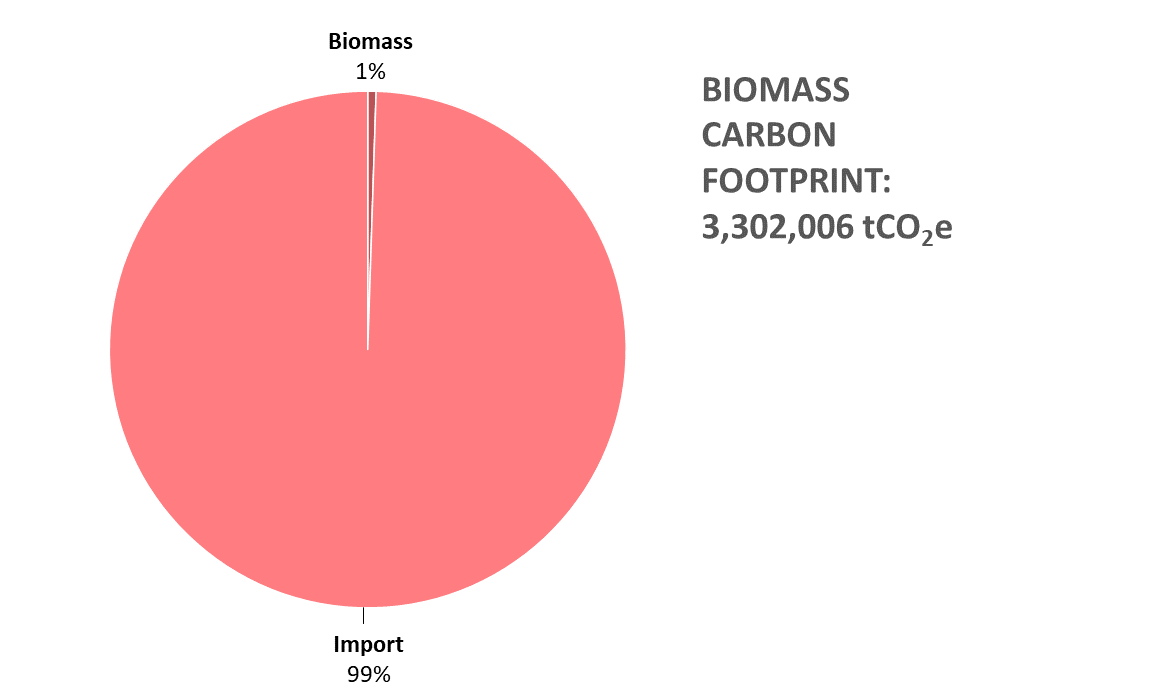 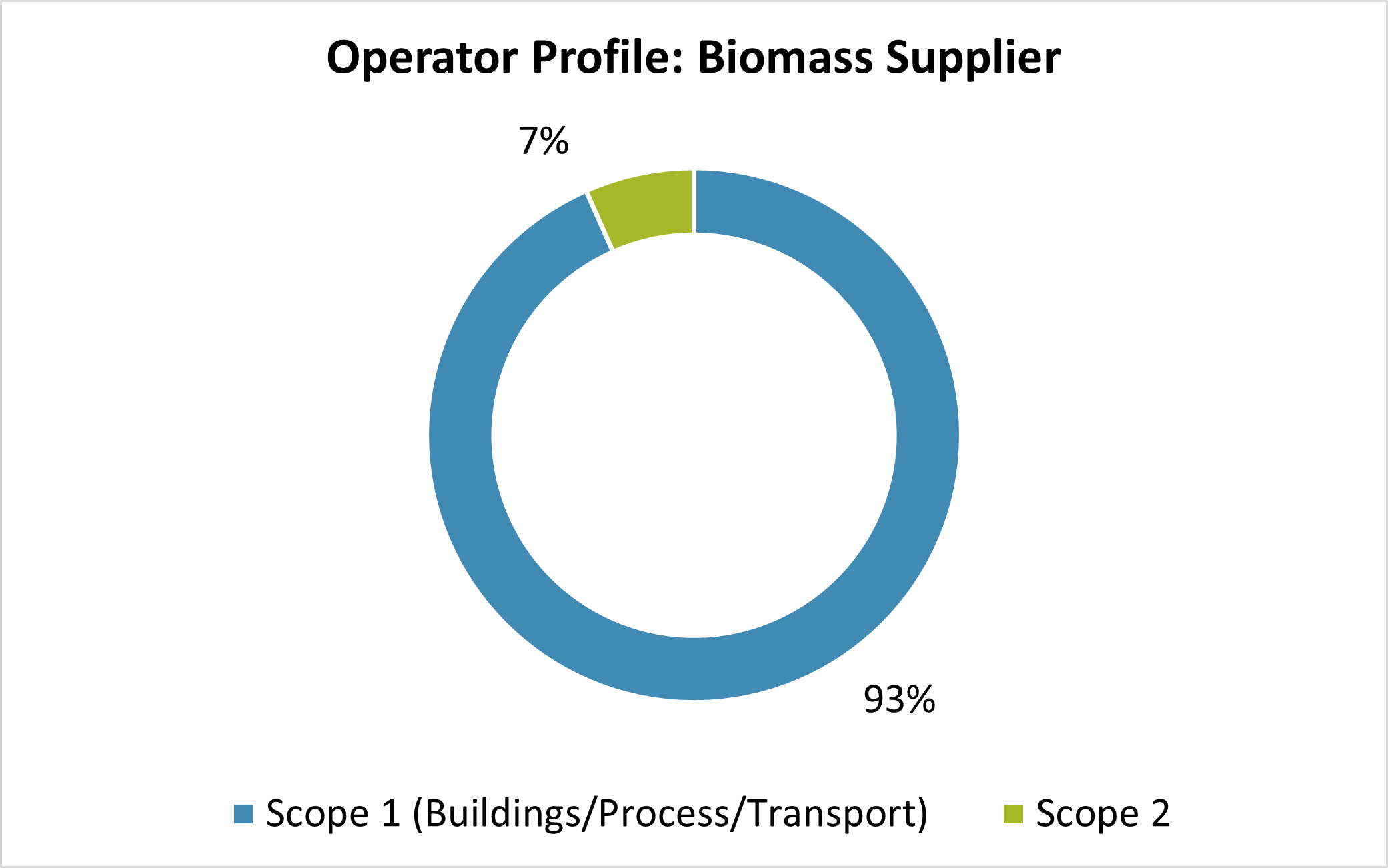 Biomass emissions within the Timber Industry are shown in Figure 29. However only 1% of these emissions (domestic biomass) can be attributed to the timber industry - the remaining 99% being imported biomass for the production of energy, and therefore accounted for within the energy sector.
03
DECARBONISATION SCENARIO
PROJECTED EMISSIONS TO 2050
Decarbonisation scenario model
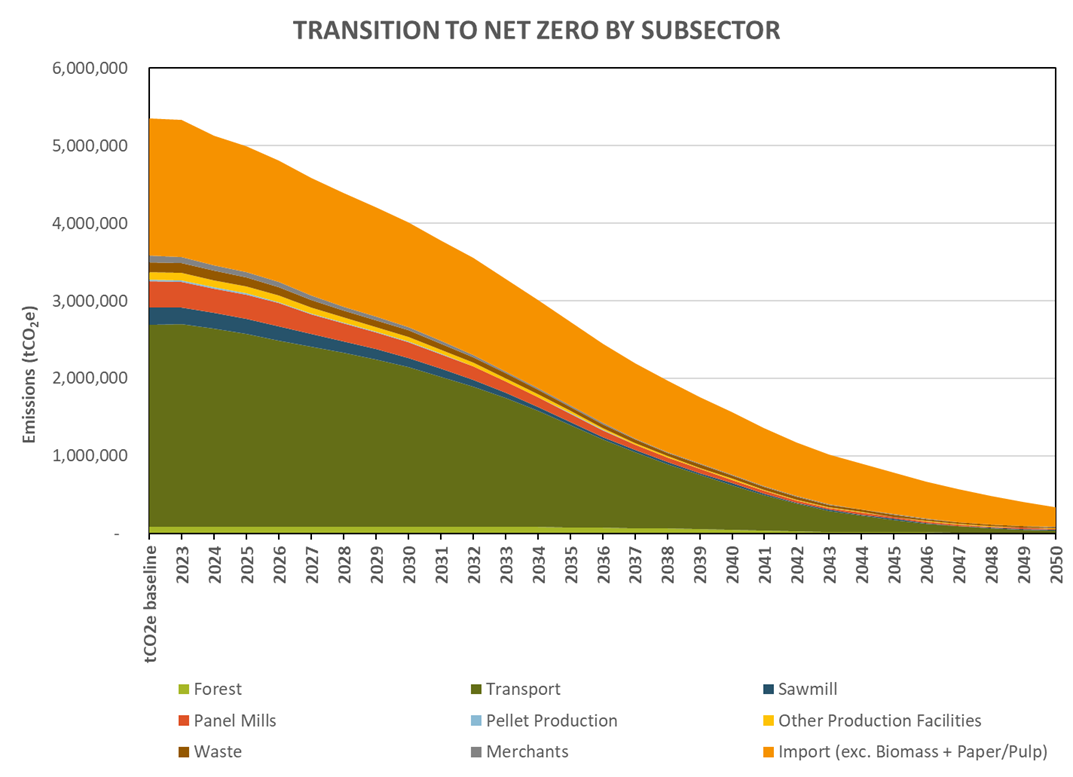 INDUSTRY Decarbonisation Recommendations – NET ZERO BY 2050
The remaining emissions must be offset using credible carbon offsets from projects that focus on permanent removals.
04
Sub sectoral ACTION PLAN
Timber SUB sector profile CARBON REDUCTION PLANS EMISSIONS (DELETE AS APPROPRIATE)
Actions: reduce & renew
Please tailor to your organisation’s agreed headline Reduce & Renew Actions. Examples given below
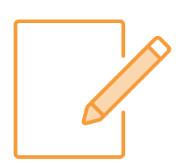 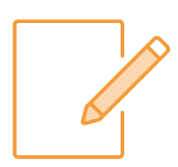 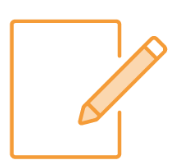 01
02
03
DATA
ELECTRICITY
GOVERNANCE
Data improvements will increase visibility of areas for focus. Improved geographical data across all scopes but particularly scope 3 will allow for the active engagement of the value chain in key areas.
Governance and management systems to incorporate Net Zero as standard, ensuring Net Zero is considered as standard. Focus on facilities management, staff benefits, and procurement processes.
All European offices to be 100% renewable energy by 2025. This is a reduction of 365 tCO2e from the baseline year.
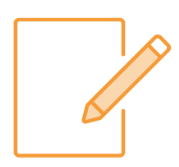 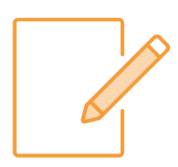 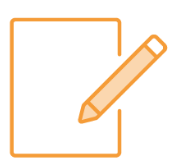 06
05
04
COMMUTING
AIR TRAVEL
VALUE CHAIN
Develop decision making based on climate performance in key areas and build engagement with value chain to ensure compliance across all areas
With working patterns changed from the global pandemic and Air travel being the third largest emission the reduction of air travel emissions by 50% by 2025, and to only 20% of the global total in 2050 ensure a comprehensive assessment of need vs impact in travel decisions
Hybrid working to be a standard from 2022 allowing the reduction in emissions from commuting with a focus on electric vehicles where fleet decisions are made.
TRANSPORT Decarbonisation ACTION PLAN – 
NET ZERO BY 2050
FORESTRY Decarbonisation ACTION PLAN – 
NET ZERO BY 2050
SAWMILL Decarbonisation ACTION PLAN – 
NET ZERO BY 2050
PANEL MILL Decarbonisation ACTION PLAN – 
NET ZERO BY 2050
PANEL MILL Decarbonisation ACTION PLAN – 
NET ZERO BY 2050
Other production facilities Decarbonisation ACTION PLAN – NET ZERO BY 2050
Other production facilities includes woodworking, wood protection, building products and engineered timber products.
Packaging Decarbonisation action plan – 
NET ZERO BY 2050
Construction-related Decarbonisation action plan – NET ZERO BY 2050
merchants Decarbonisation action plan – 
NET ZERO BY 2050
waste Decarbonisation action plan – 
NET ZERO BY 2050
04
REDUCING SCOPE 3 emissions
What are scope 3 emissions?
Scope 3 emissions are generally the largest part of an organisation’s carbon footprint. Scope 1 covers direct emissions from owned or controlled sources. Scope 2 covers indirect emissions from the generation of purchased electricity, steam, heating and cooling consumed by the reporting company. Scope 3 includes all other indirect emissions that occur in a company’s value chain.
This means it covers areas such as:
Purchased goods and services
Business travel
Employee commuting
Waste disposal
Use of sold products
Transportation and distribution (up- and downstream)
Investments
Leased assets and franchises
Therefore, engaging with the value chain is crucial to reducing Scope 3 emissions
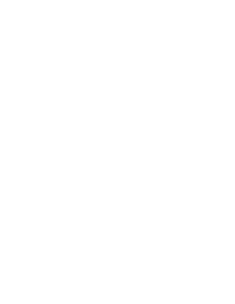 Value chain: supply chain engagement
What does supply chain engagement involve:
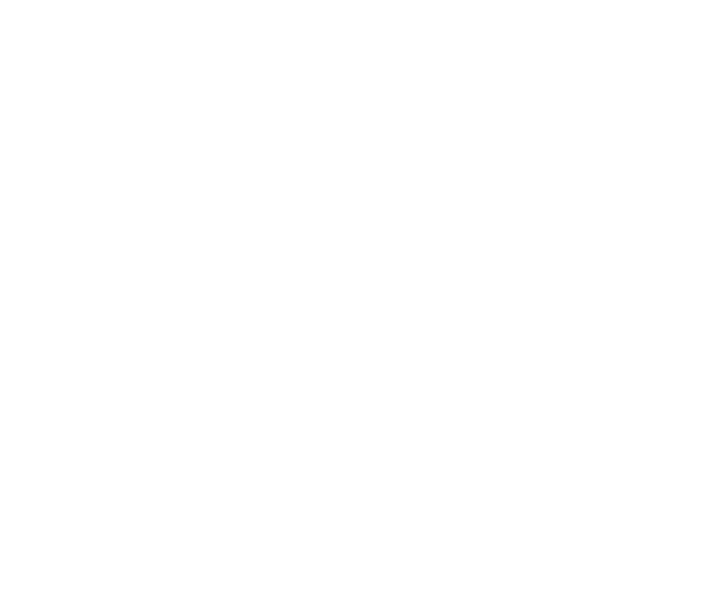 Value chain: supply chain engagement
To reduce supply chain emissions, we need to take suppliers through a programme of engagement. The benefits of this are:
02
03
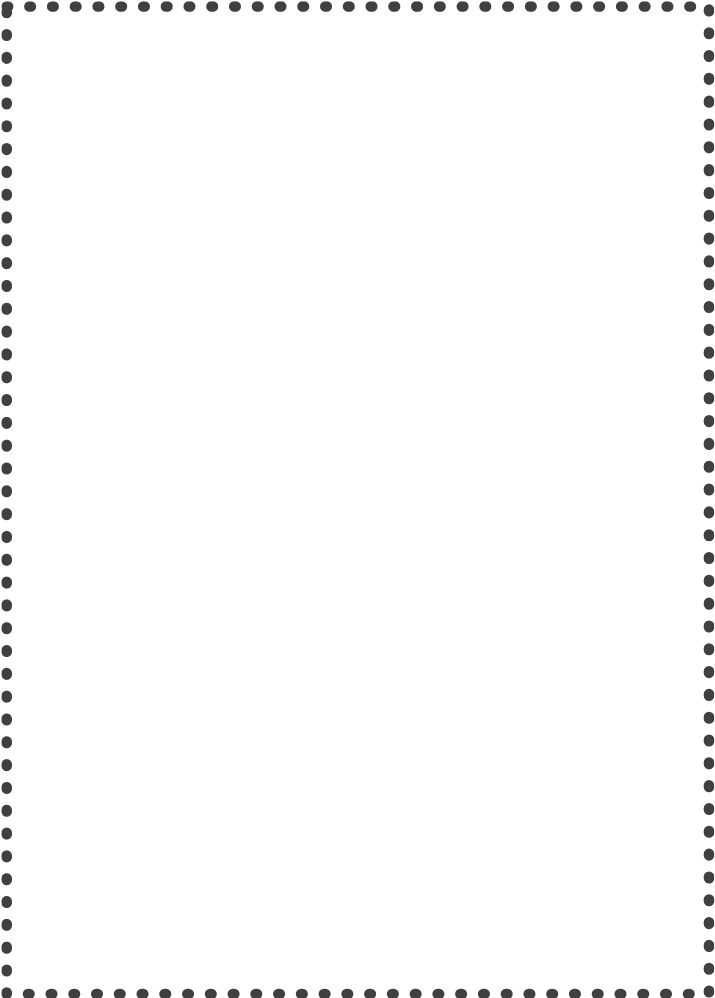 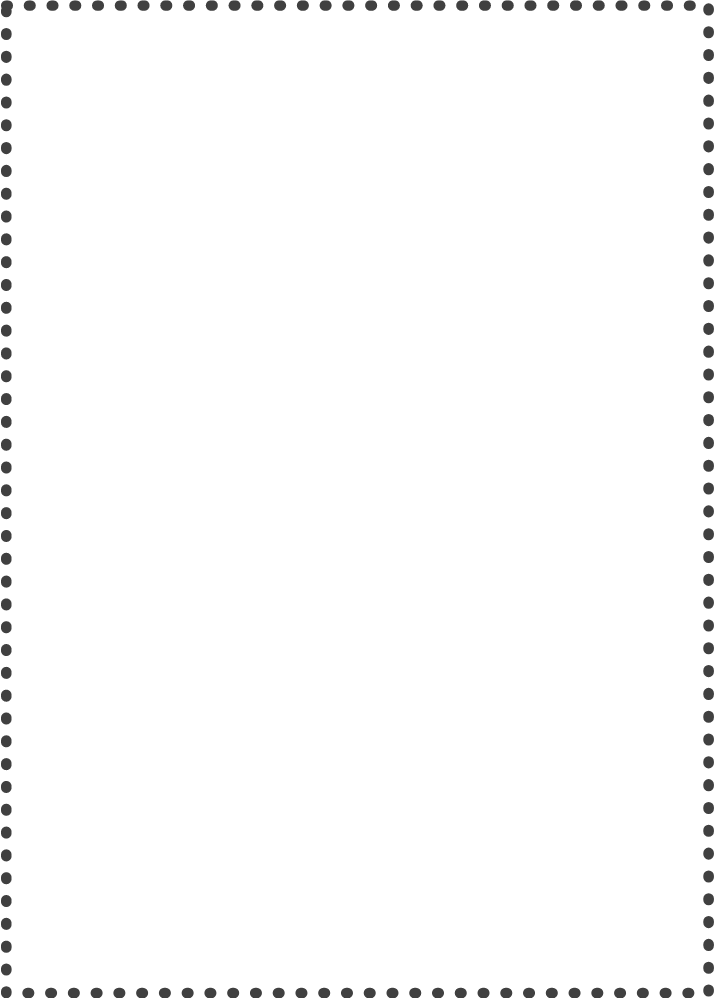 04
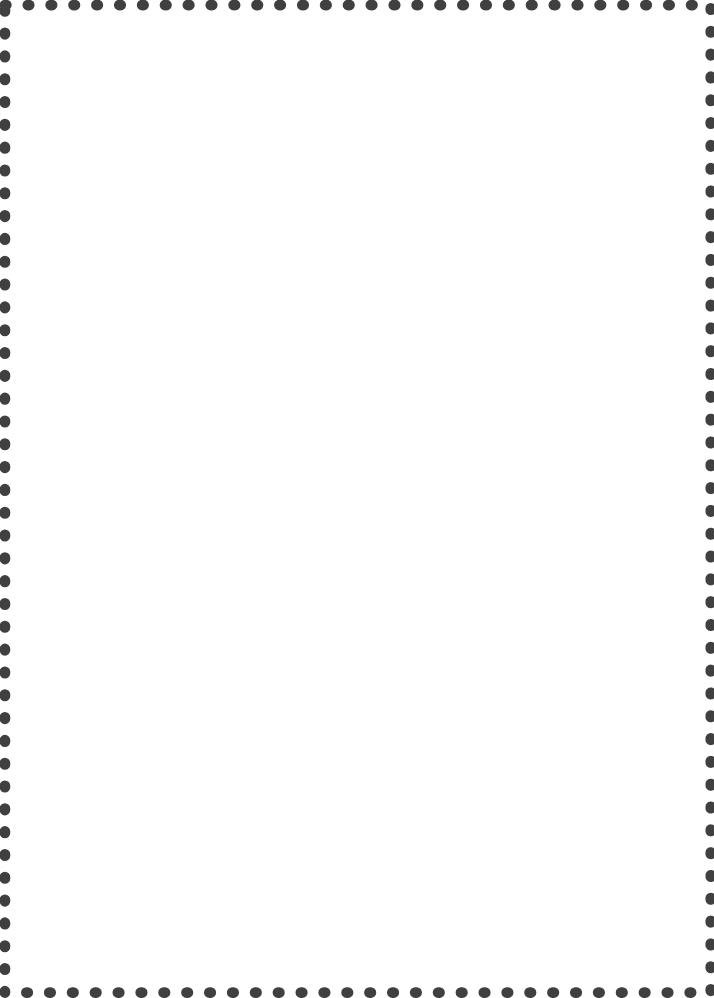 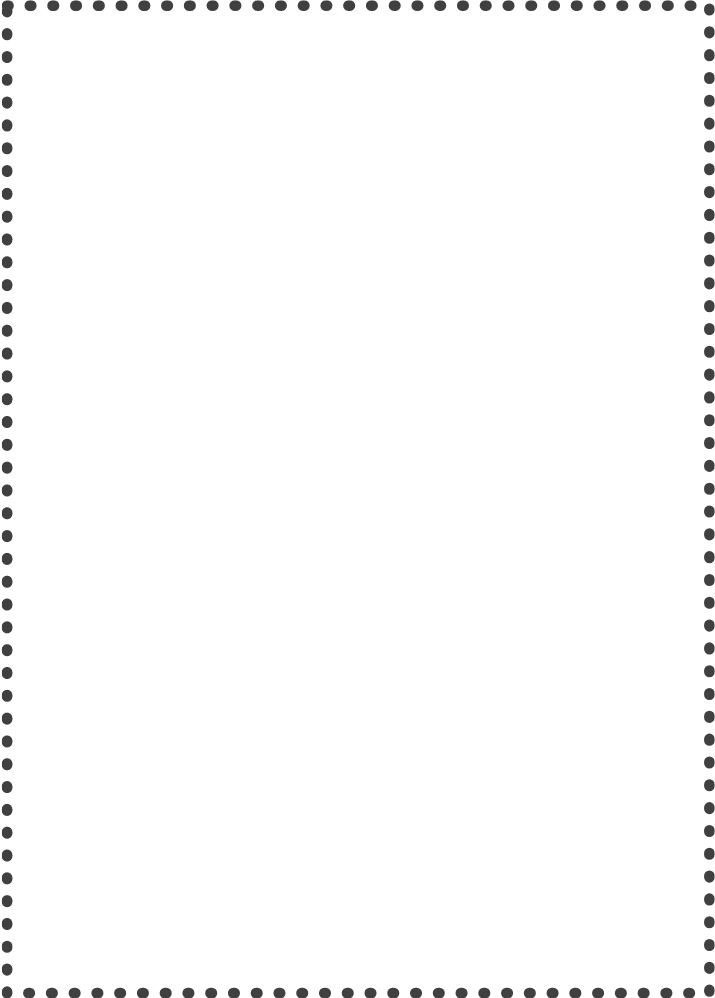 01
CREATE OPPORTUNITIES TO COLLABORATE
FOCUS ON KEY CATEGORIES
GETTING MORE DETAILED CARBON DATA
WORK WITH SUPPLIERS TO INCREASE NET ZERO ACTIVITY
We can use the process of supplier engagement to collate accurate carbon footprint data from suppliers.

The means that we can improve accuracy and also get visibility of emissions reductions in our suppliers.
There are specific categories which are more carbon intensive or are key to our sustainability journey/position. We can use supplier engagement to focus in on these.
We can use the communication as part of the supply chain engagement to set out expectations of suppliers. This allows us to, for example, say that we expect suppliers to have a full scope carbon footprint, a target in place or adopt a Science Based Target.
The process of supplier engagement will also allow us to identify opportunities, many of which will require collaboration with suppliers. 

From this we can develop approaches to reduce our Scope 3 emissions.
08
Carbon OFFSETTING
Oxford offsetting principles
The following principles should be upheld/considered when offsetting:
Cut emissions first. Prioritise reducing your own emissions and reduce the need for offsets in the first place.


Maintain transparency. Disclose your current emissions, accounting practices, targets to reach Net Zero, and the type of offsets that you are using.

Shift over time to carbon removal offsetting. Most offsets available today are emission reductions, which are necessary but not sufficient to achieve net zero in the long run. Carbon removals scrub carbon directly from the atmosphere.

Ensure environmental integrity. Use offsets that are verifiable and correctly accounted for and have a low risk of non-additionality, reversal and creating negative unintended consequences for people and the environment.

Move towards long-lived carbon storage. Short-lived storage involves methods that have a higher risk of being reversed over decades. Long-lived storage refers to methods of storing carbon that have a low risk of reversal over centuries to millennia.

Support the development of Net Zero aligned offsetting. Use long term, well established frameworks. In addition, supporting the restoration and protection of a wide range of natural and semi-natural ecosystems in their own right has benefits in terms of the world having greater resilience to climate change as well as carbon storage.
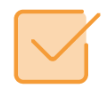 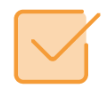 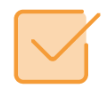 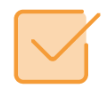 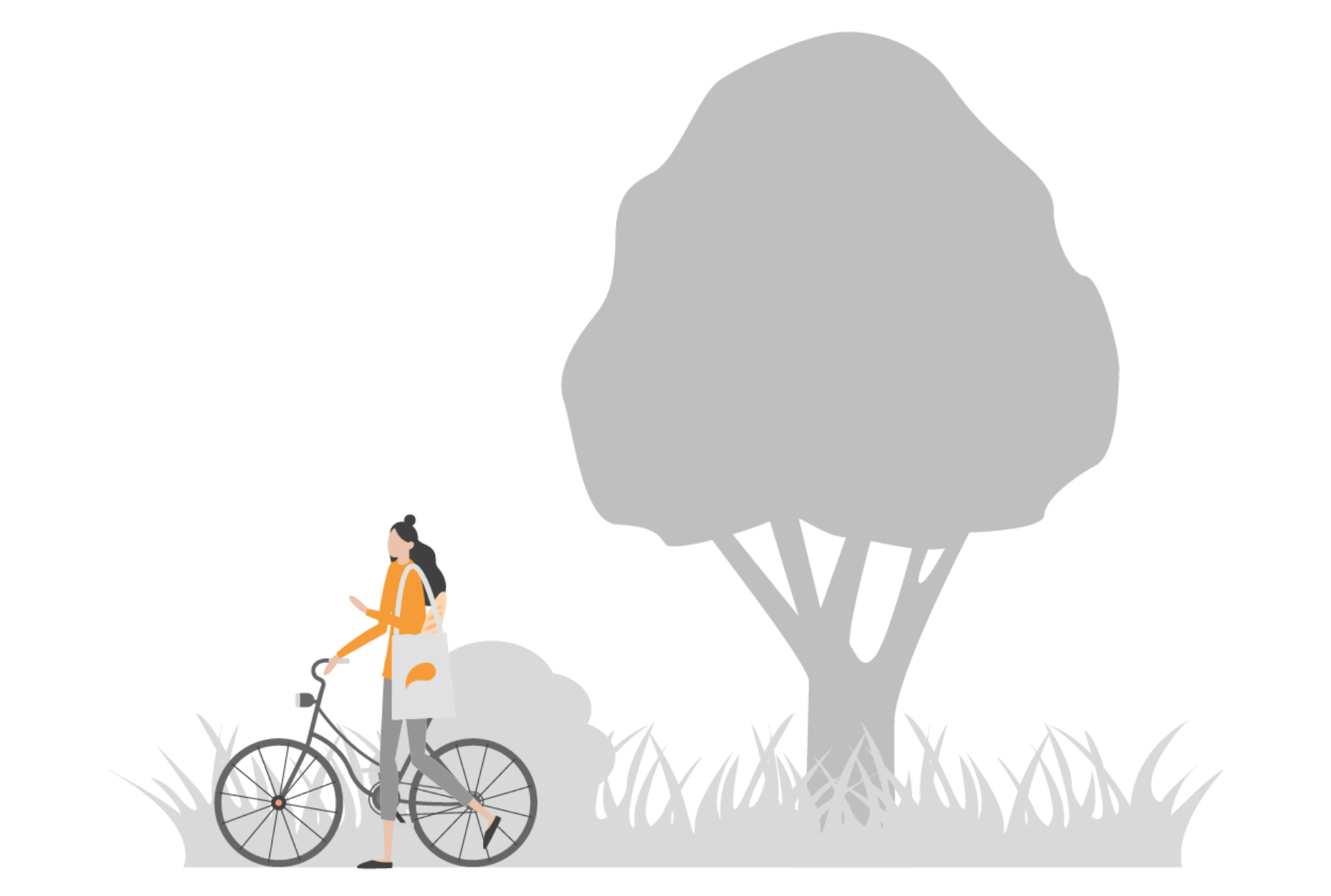 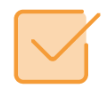 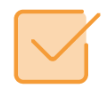 Types of offsets
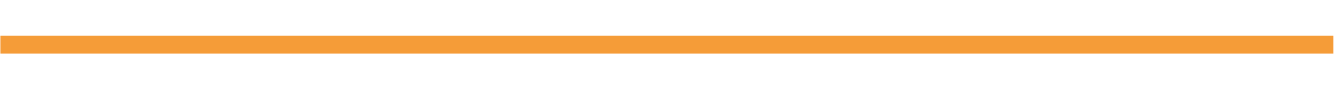 Emissions reduction (sometimes known as avoidance credits) and carbon sequestration (sometimes known as removal credits). The University of Oxford categorises these into further subtypes (as shown in fig. below) dependent on whether the carbon is stored or not, and the permanence of the storage of the carbon. By far the most common types of projects are forestry (which is a form of removal credit) and renewable energy (which is a form of avoidance credit)
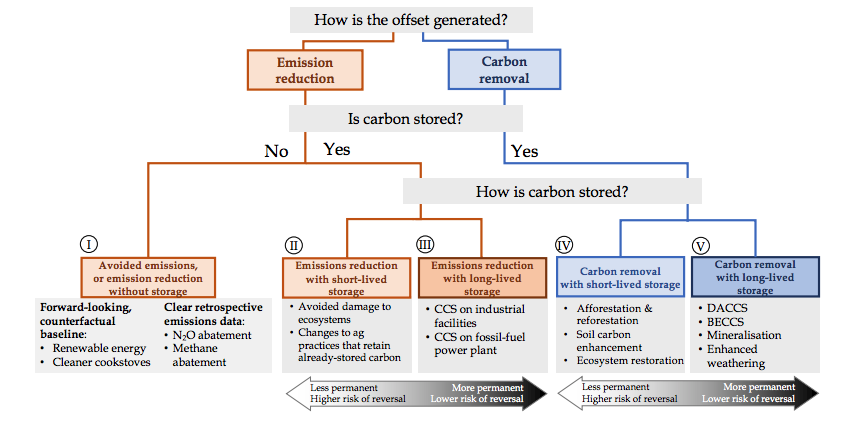 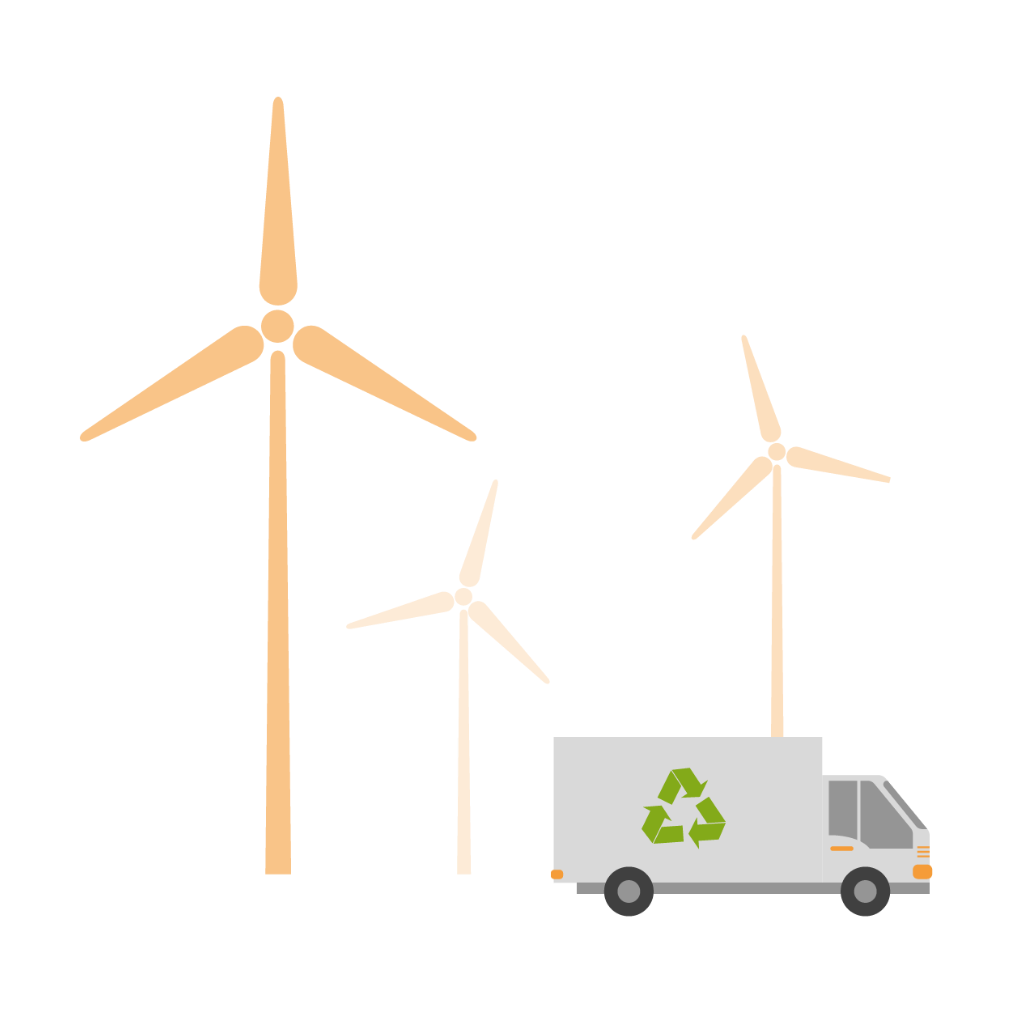 Policy Recommendation: Nature-based solutions (combined with reductions) focused on permanent carbon removals to be used for offsetting
Next steps
TITLE
TITLE
TITLE
Place holder for action
Place holder for action
Place holder for action
TITLE
TITLE
TITLE
Place holder for action
Place holder for action
Place holder for action
10
APPENDICES
ADDITIONAL INFORMATION
Appendix 1
External validation and disclosure
TCFD
TCFD is mandatory disclosure recommendation for those in scope. The below table summarises the 11 recommended disclosures from the Task Force on Climate-related Financial Disclosure (TCFD) across its four key elements (Governance, Strategy, Risk Management and Metrics + Targets). These below 11 disclosures would be expected in your Annual Report.
The new requirement will apply to:
all UK companies that are currently required to produce a non-financial information statement, being UK companies that have more than 500 employees and have either transferable securities admitted to trading on a UK regulated market (such as the LSE's main market), or are banking companies or insurance companies;
UK AIM companies with more than 500 employees;
UK companies which are not included in the categories above and have more than 500 employees and a turnover of more than £500m; and
LLPs which have more than 500 employees and a turnover of more than £500m.
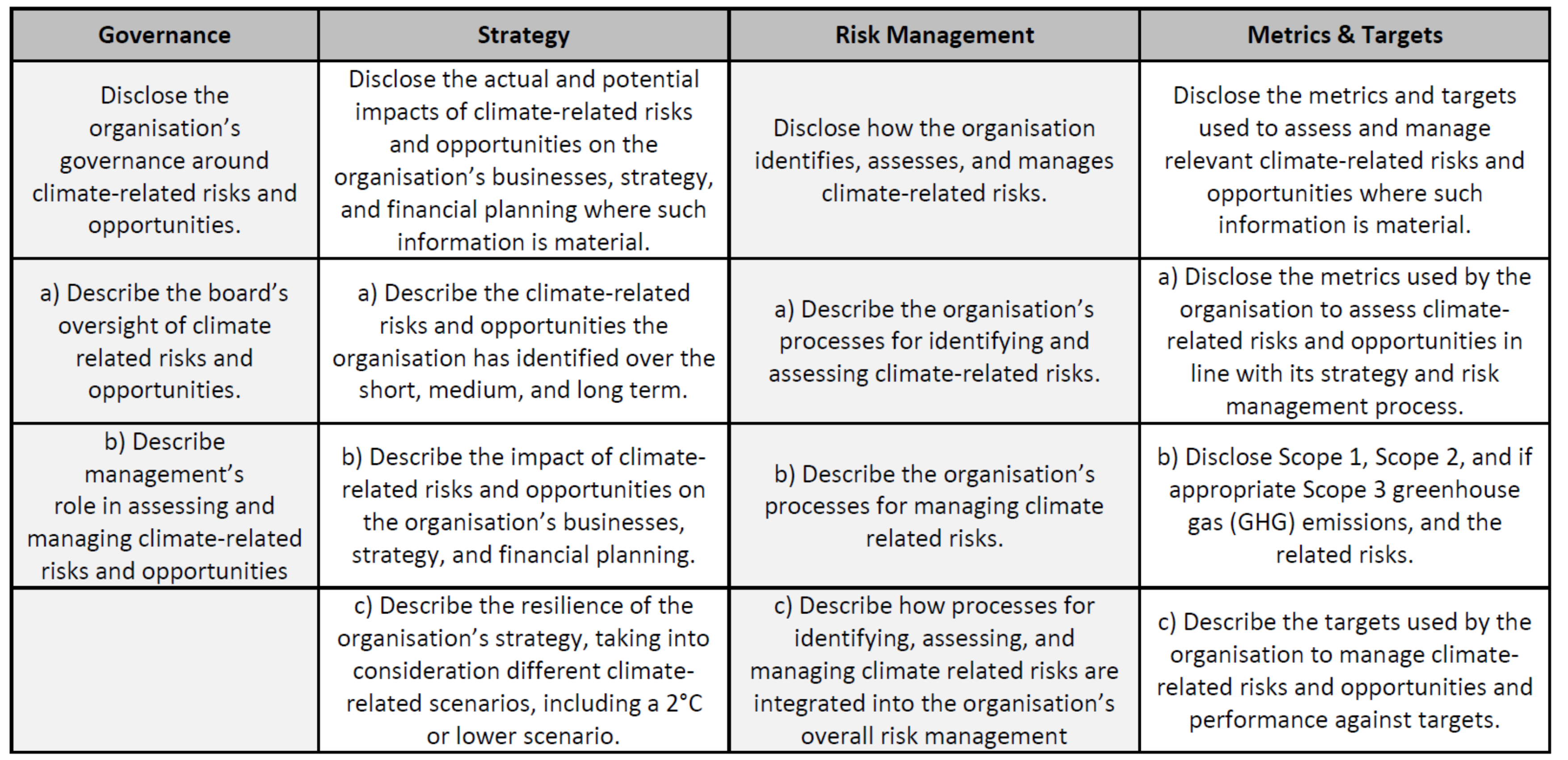 Appendix 2
External validation and disclosure
SCIENCE BASED TARGET INITIATIVE
CARBON DISCLOSURE PROJECT
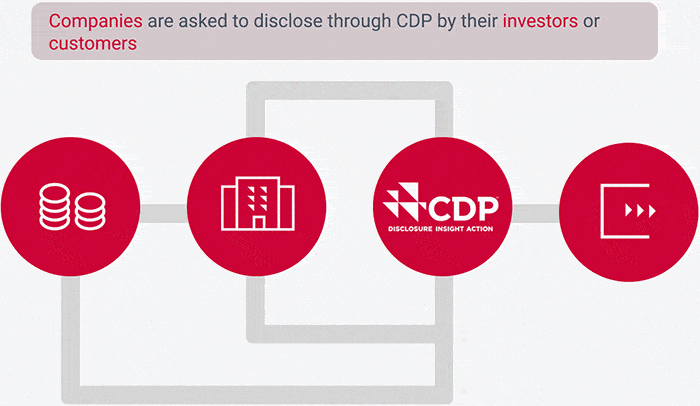 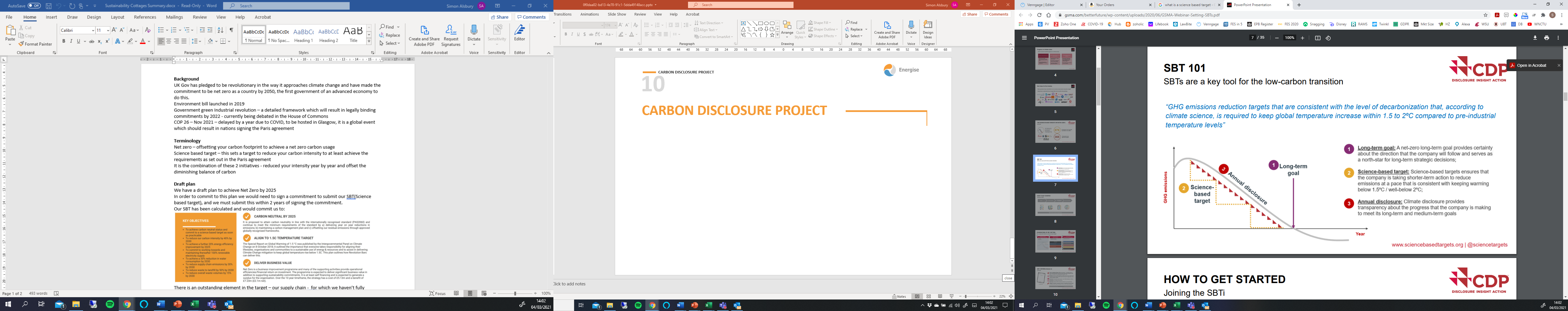 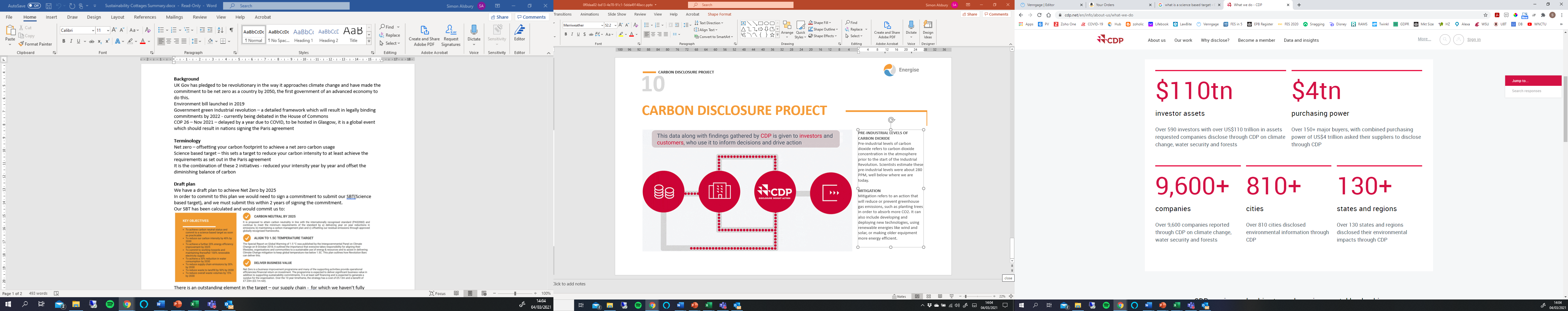